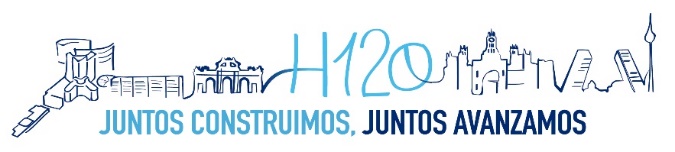 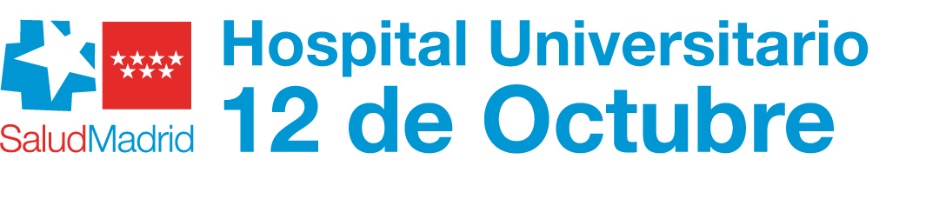 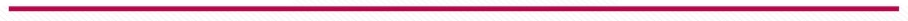 Centro de Simulación y Formación 
H12O
CSIM H12o
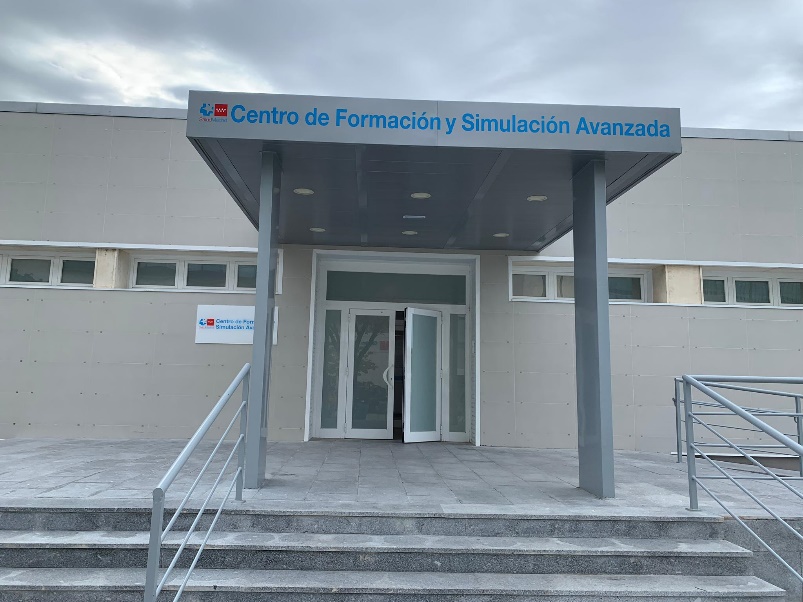 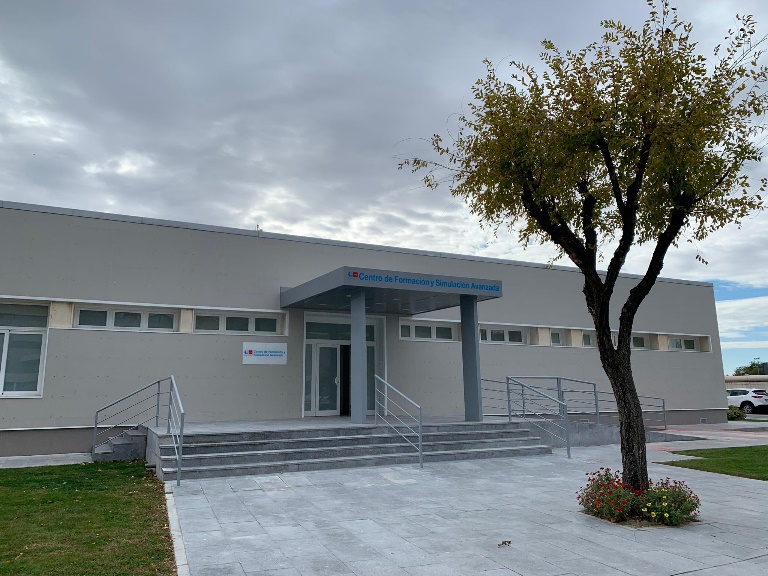 Madrid, 21 Noviembre 2019
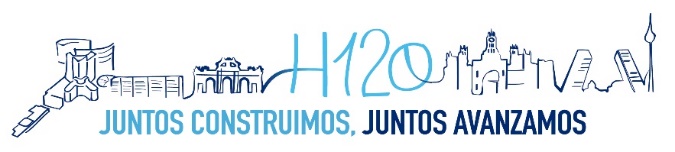 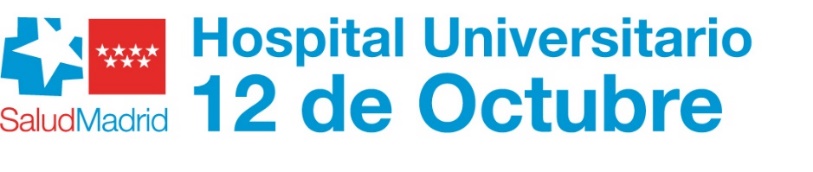 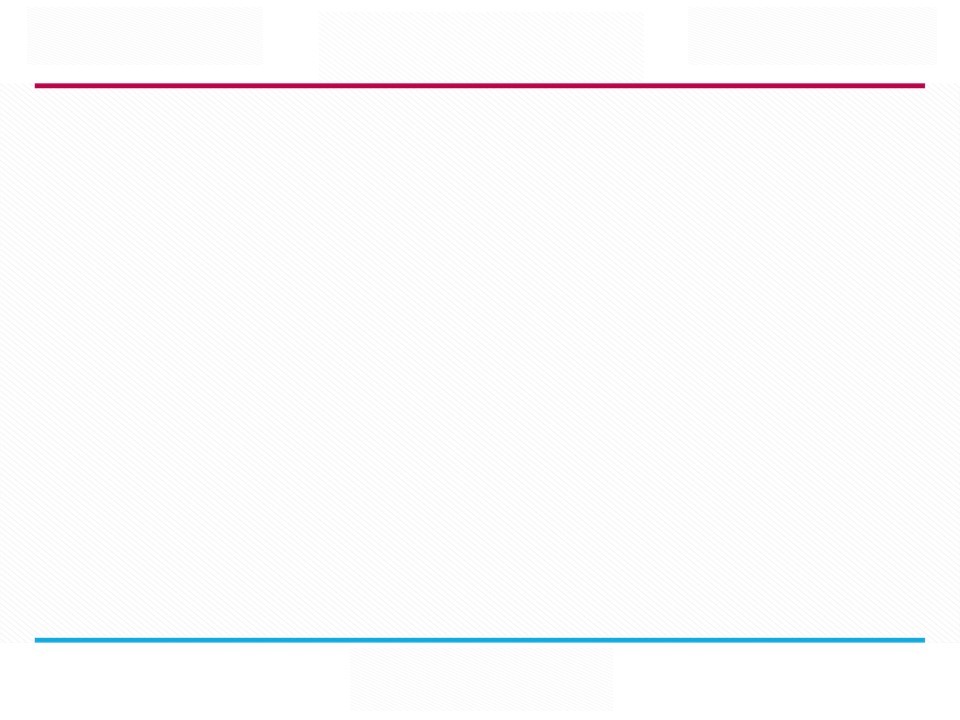 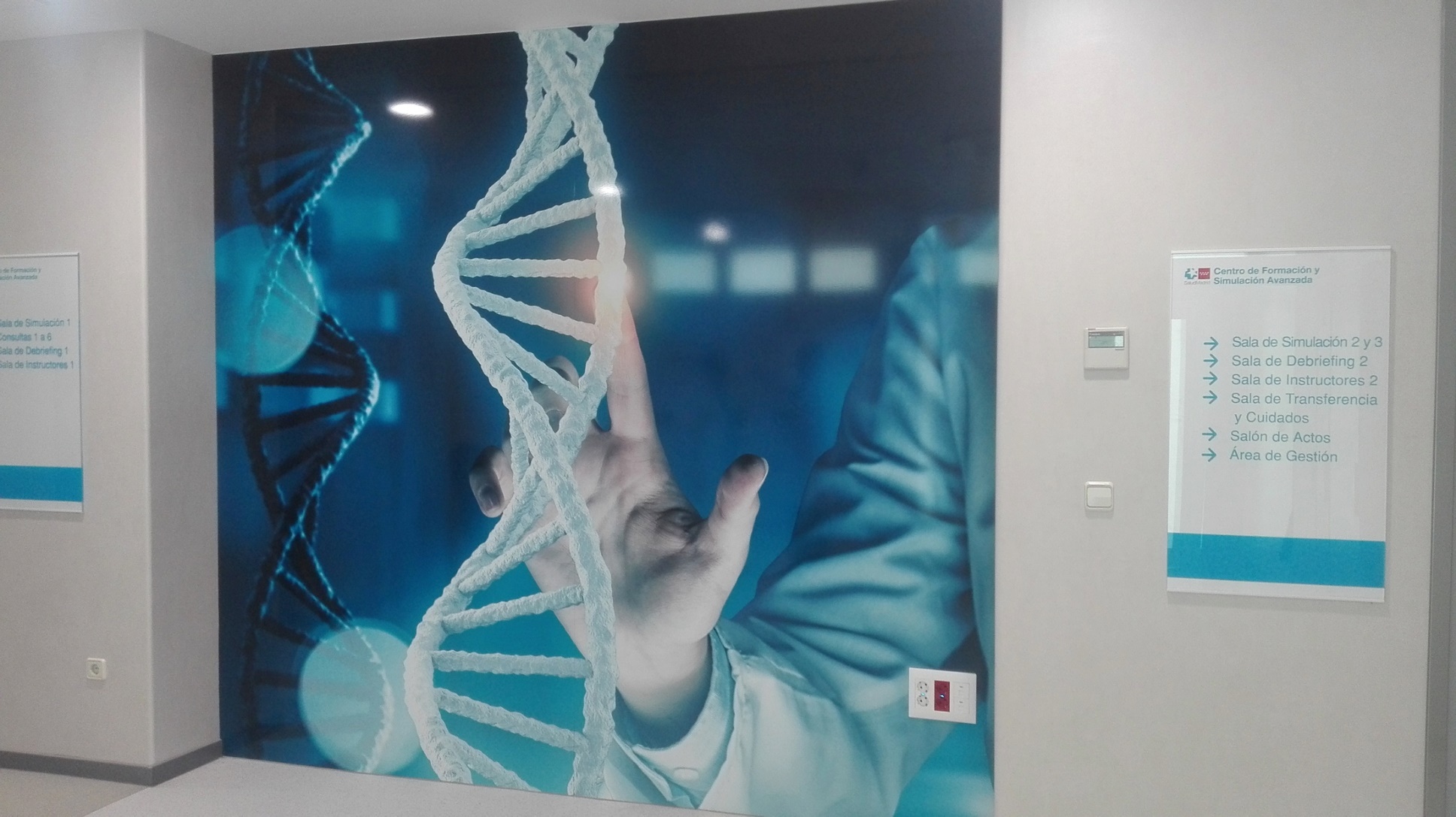 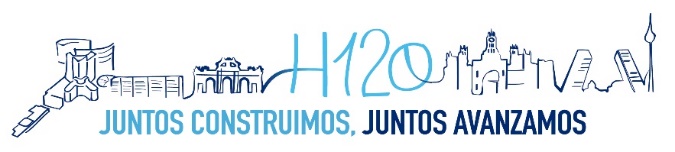 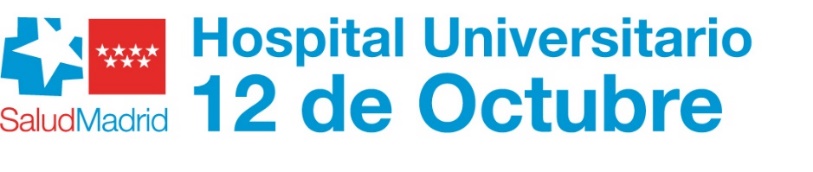 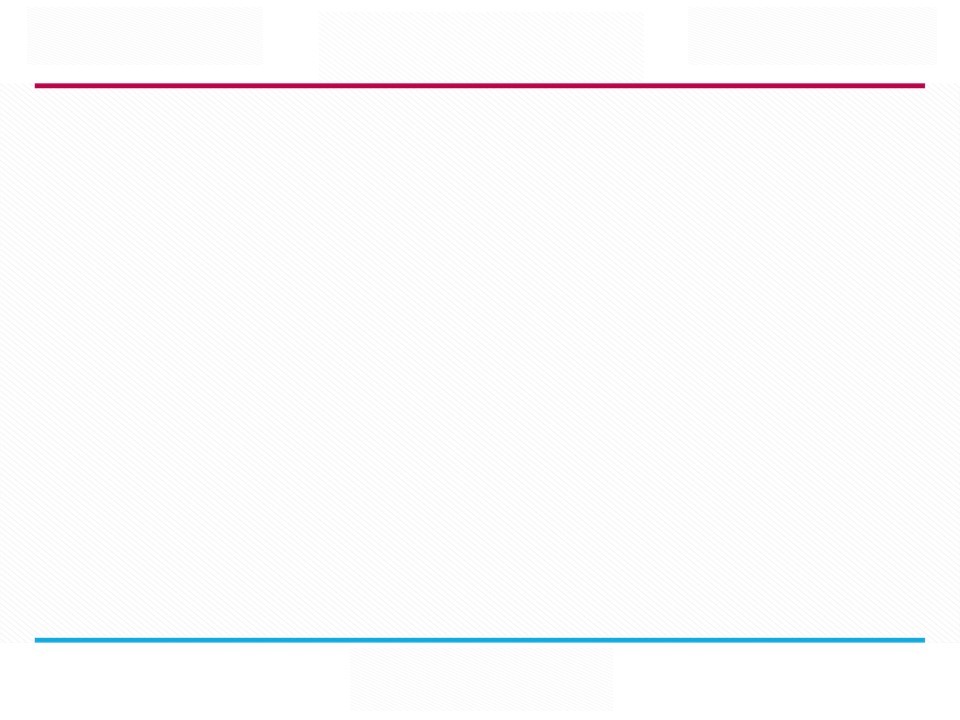 Reunión conjunta 
Gerencia-Fundación-CSIM
21 Noviembre 2019
Convoca: Directora Gerente

Orden del día:
Evaluación de actividades período piloto 
Programación actividades 2020
Organigrama y Gestión del Centro
Jornada de Puertas abiertas CSIM
Ruegos y preguntas
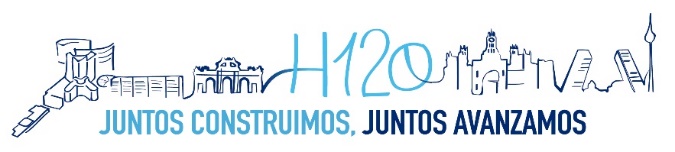 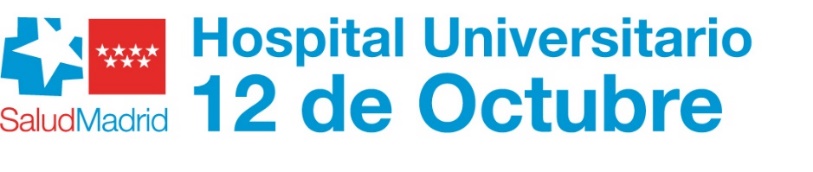 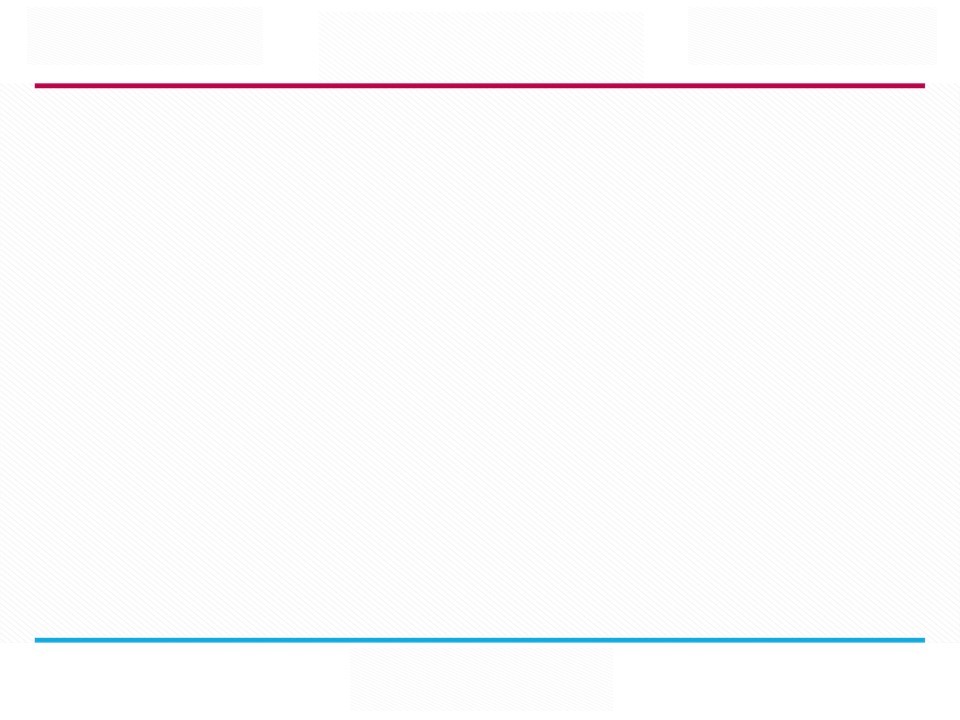 Evaluación actividades período piloto: 5/10
	Oct-Nov-Dic 2019
Actividades-Cursos  
Congreso RCP y C. Críticos (14,15 y 16 Oct)
SOMIAMA ( 4-5 Nov)
Taller ECMO enf (14 y 15 Nov)
Curso ECMO ( 19-21 Nov)
RCP Neo CAM (19 y 20 Nov)
Talleres (2) Curso Solidario (18 Dic)
Evaluación:
objetiva de los asistentes
coordinadores
Cursos-Talleres Formación interna
(aceptados por Comité)
- RCP Pediátrica (12 y 13 Nov)
- Conferencia Canguro N. Charpak (25 Oct)
- Taller Fine Neo (20 y 21 Nov)
- Curso Anestesia (17 y 18 Diciembre)
Puntos de mejora
- Espacio salón Actos
- Inventario de material
- Otros
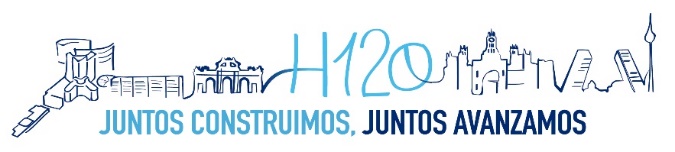 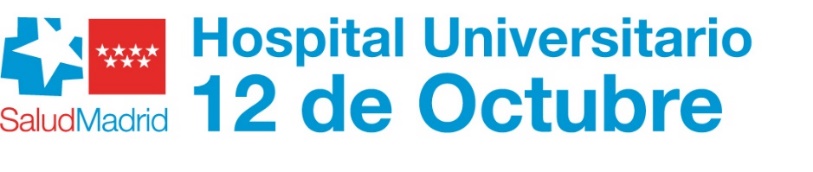 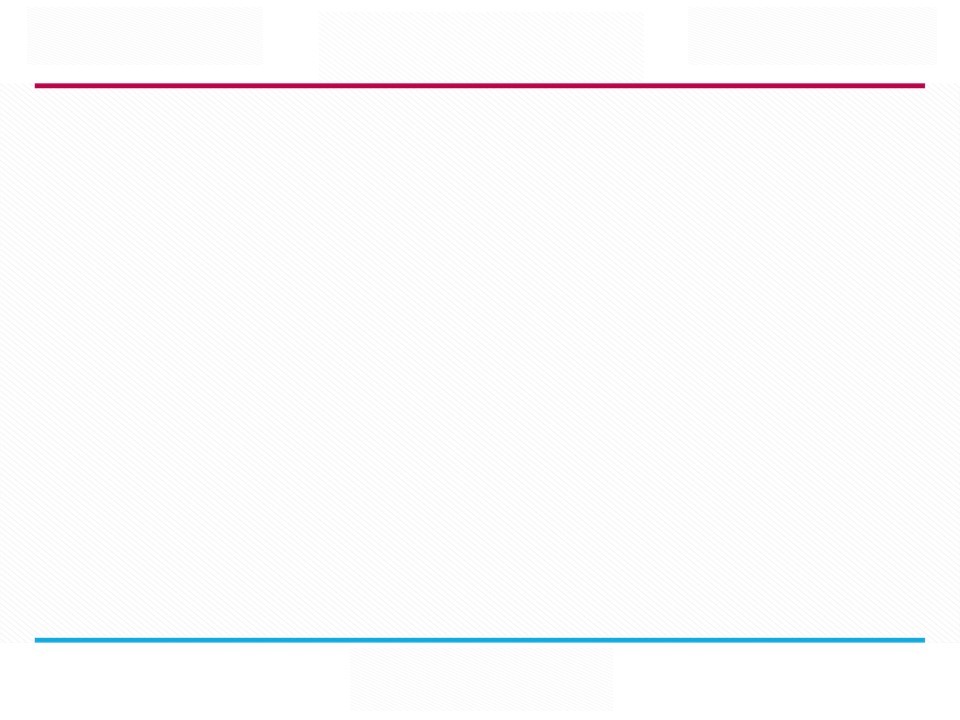 Instalaciones y Recursos
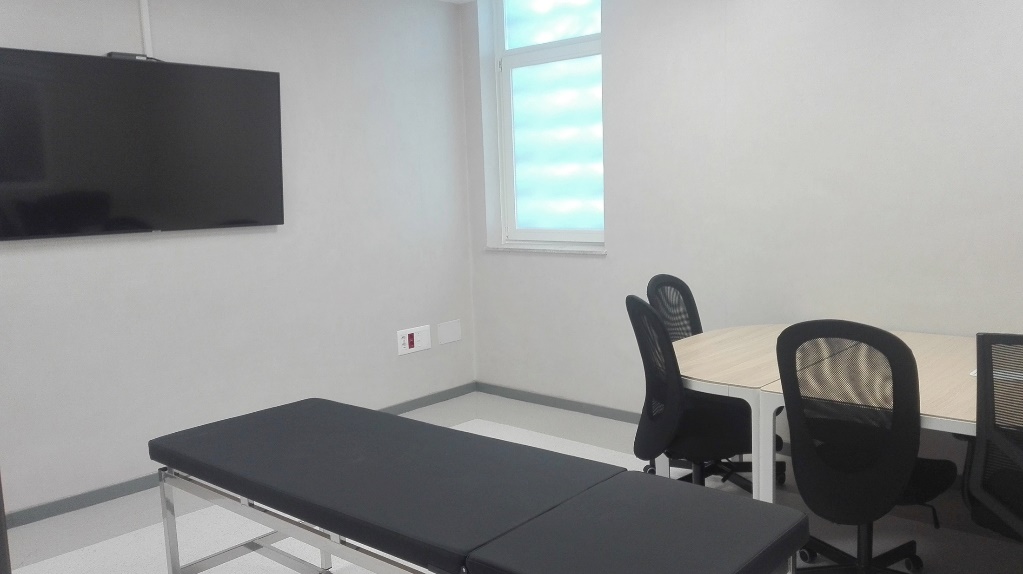 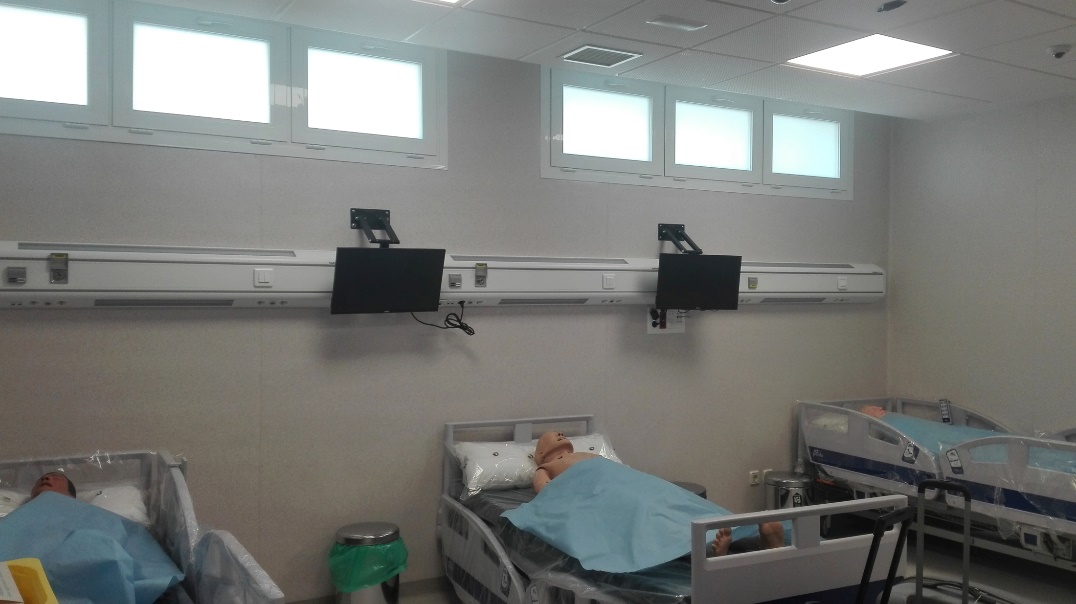 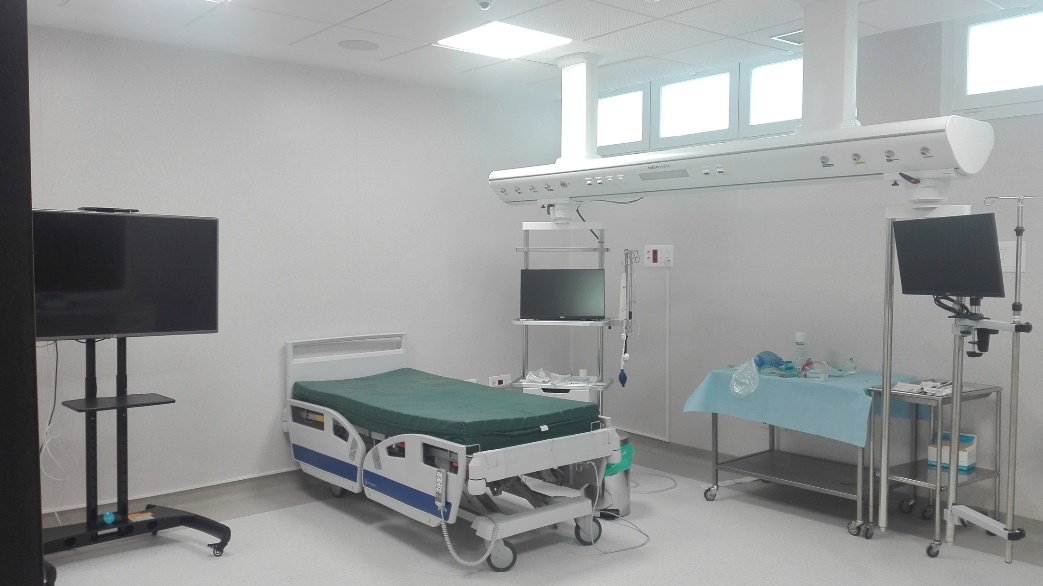 Salas de audiovisuales
Salas de Debriefing
Hospitalización
Área de críticos/Quirófano
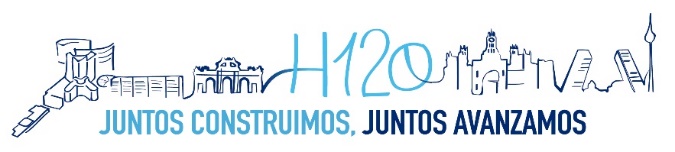 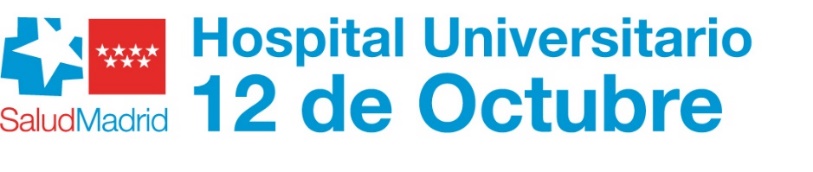 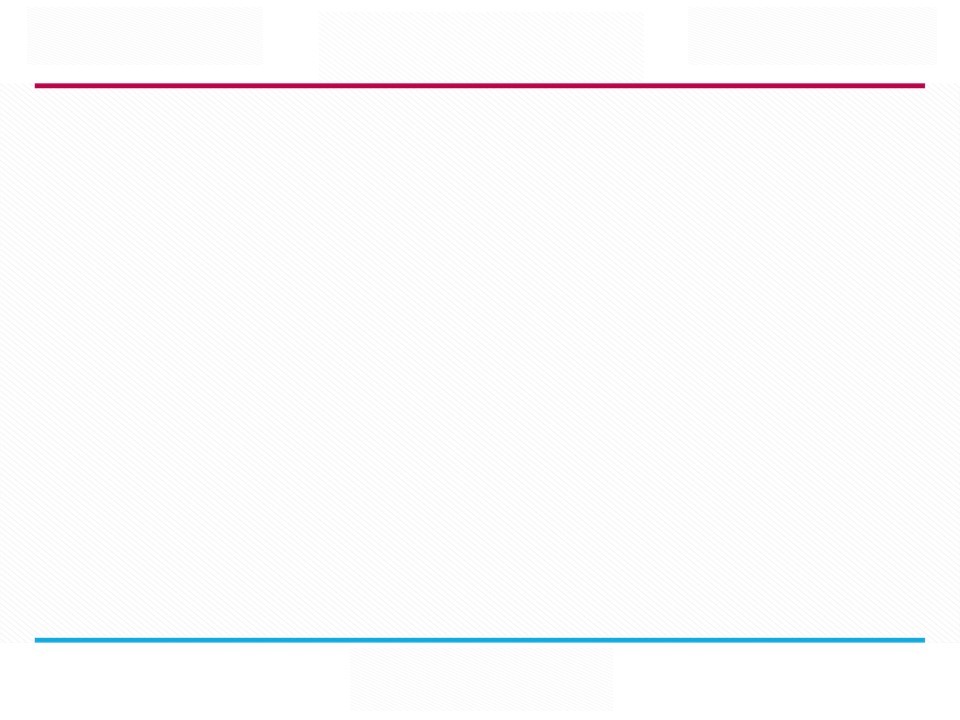 Dimensión social: Sala domicilio
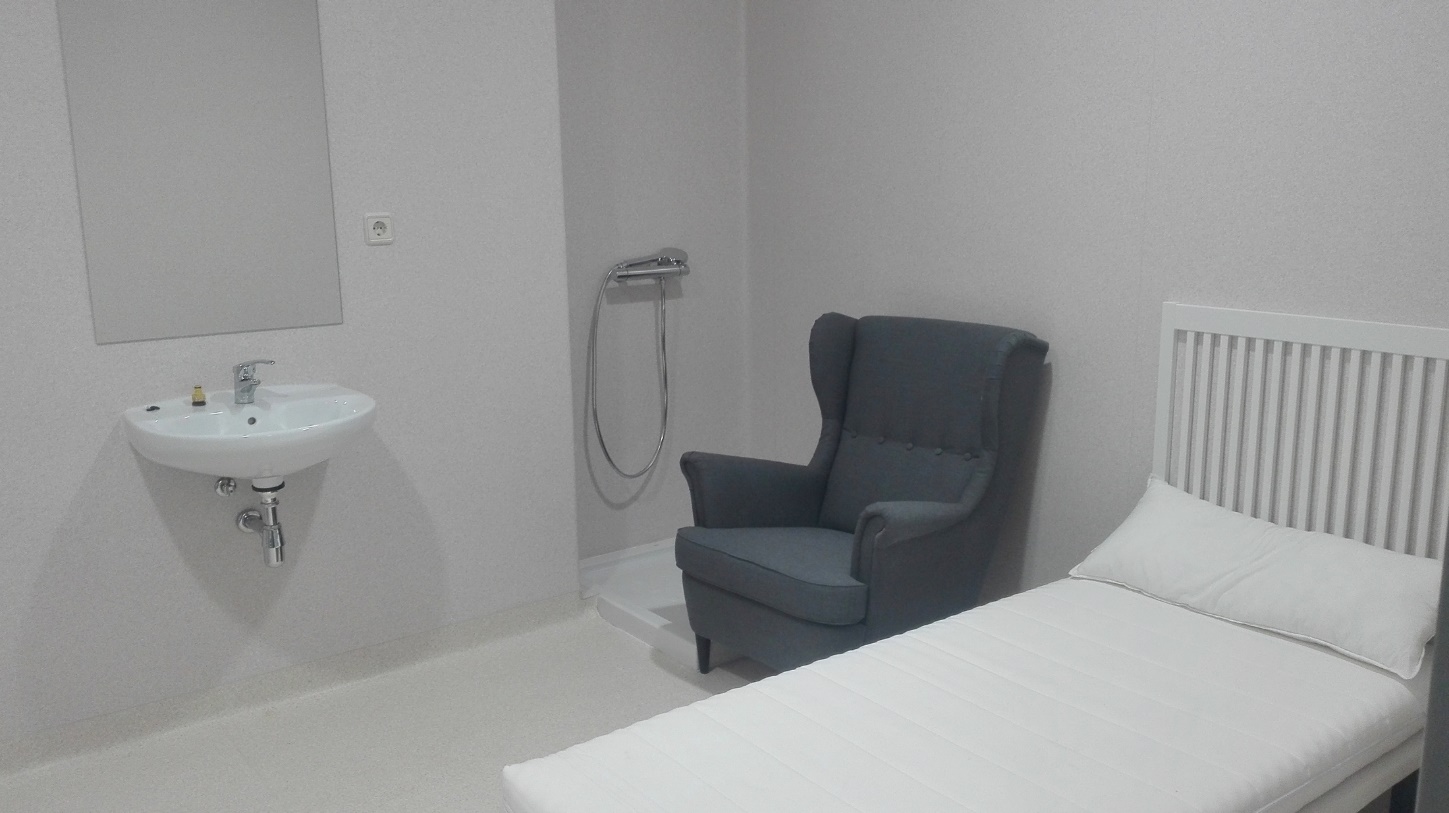 *Cuidadores y familias pacientes (El 12 Educa)
*Auxiliares, otro personal
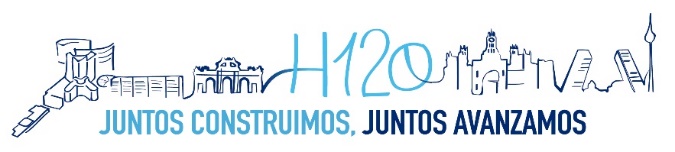 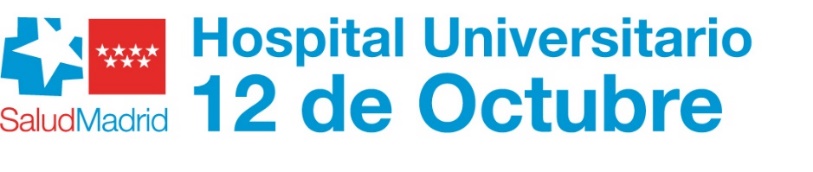 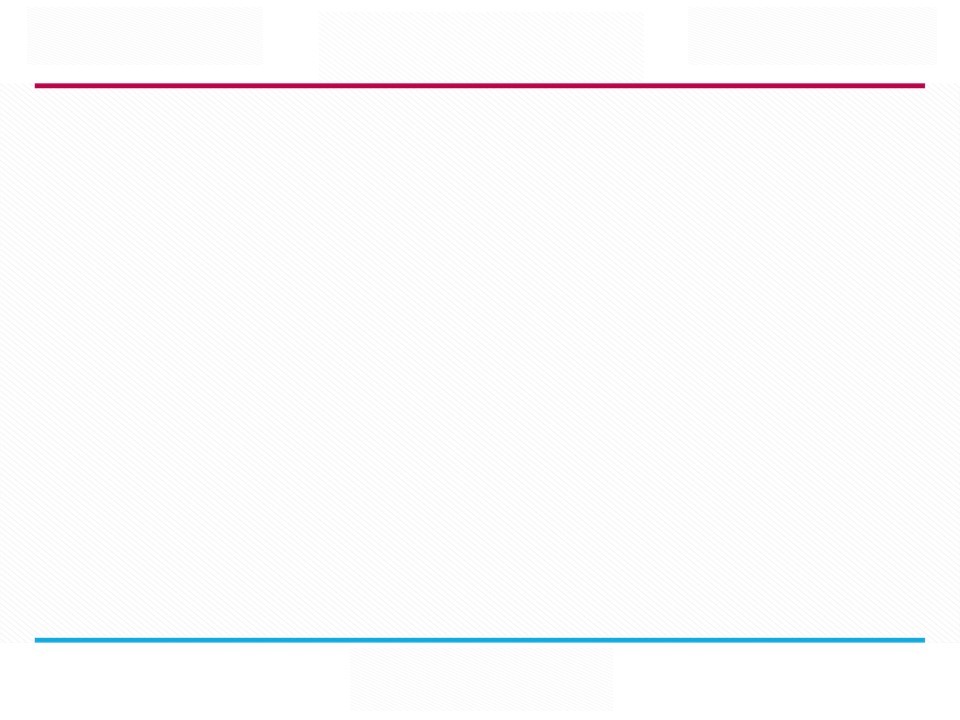 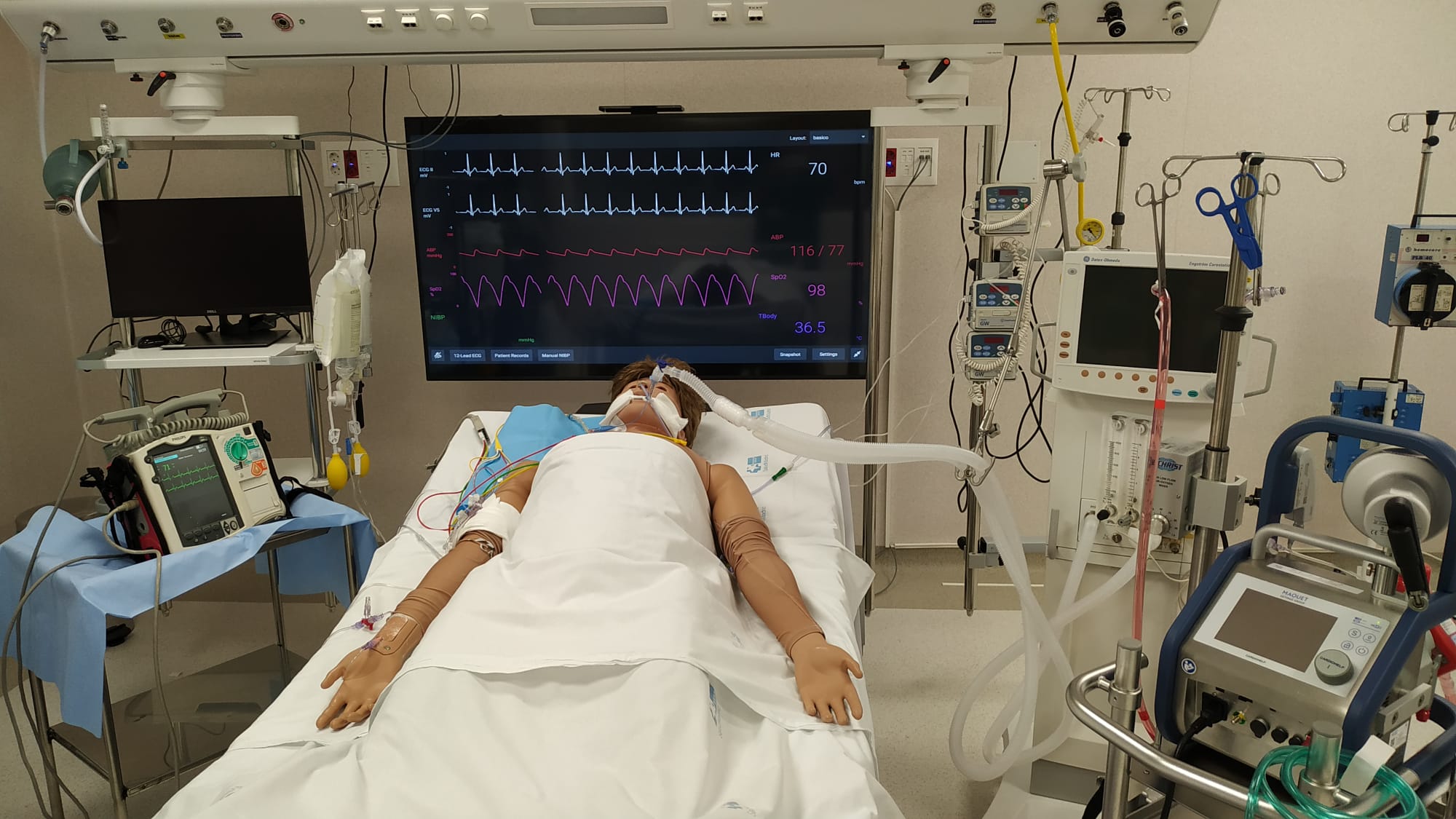 Sala Simulación-Curso ECMO ( Nov)
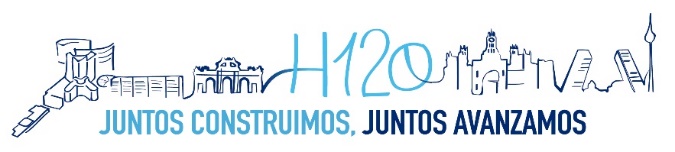 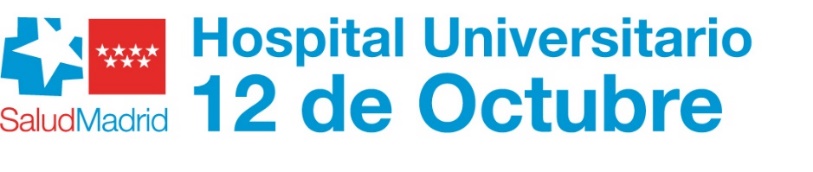 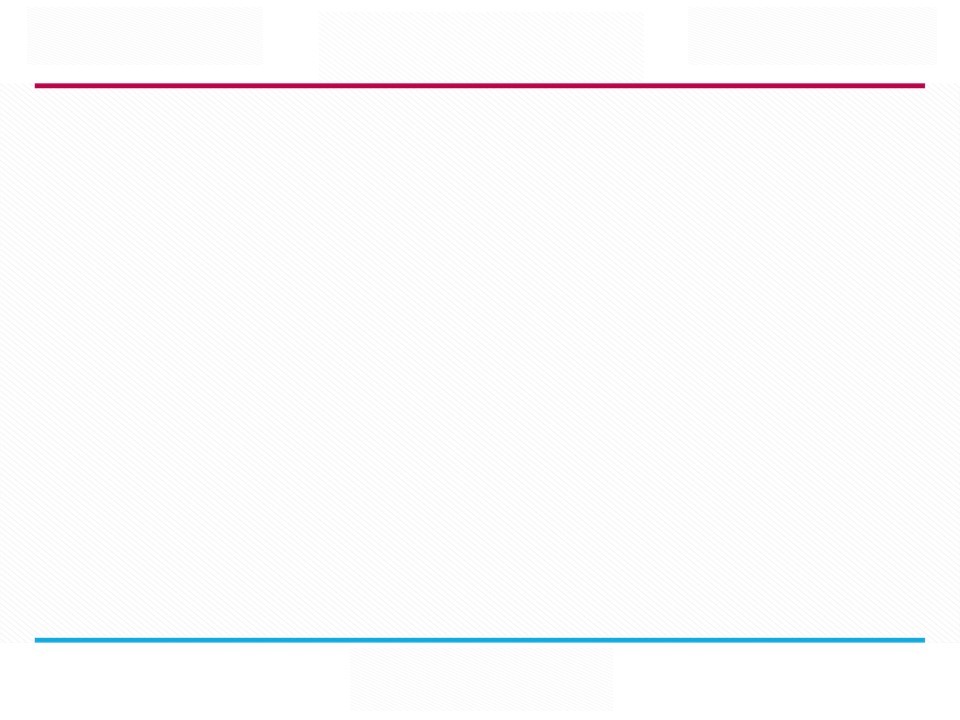 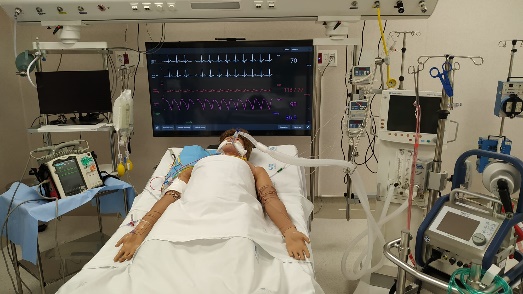 RESUMEN INFORME DE ACTIVIDAD DE SIMULACIÓN
“CURSO ECMO PARA ENFERMERÍA”
14 y 15 Noviembre 2019
14 de Noviembre: programa teórico fuera del centro de simulación

15 de Noviembre: 2 talleres prácticos- 9 escenarios clínicos (3 dif x 3 veces) en el centro de Simulación

Medical Simulator cede Simulador “Ares” con nuevo software “Maestro” controlado desde tablet y Simulador Hybrids Vita de ECMO controlado desde portátil

Escenarios clínicos: uso sala 1, sala de debriefing y sala de control, permitiendo un primer análisis del funcionamiento de dichas instalaciones.
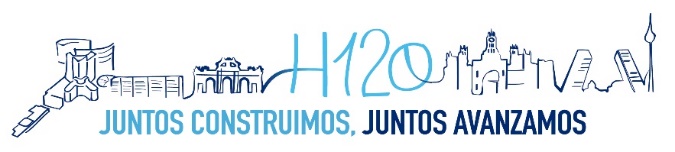 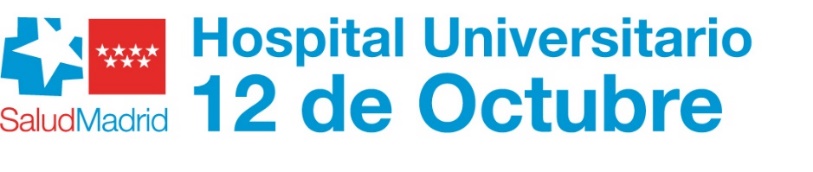 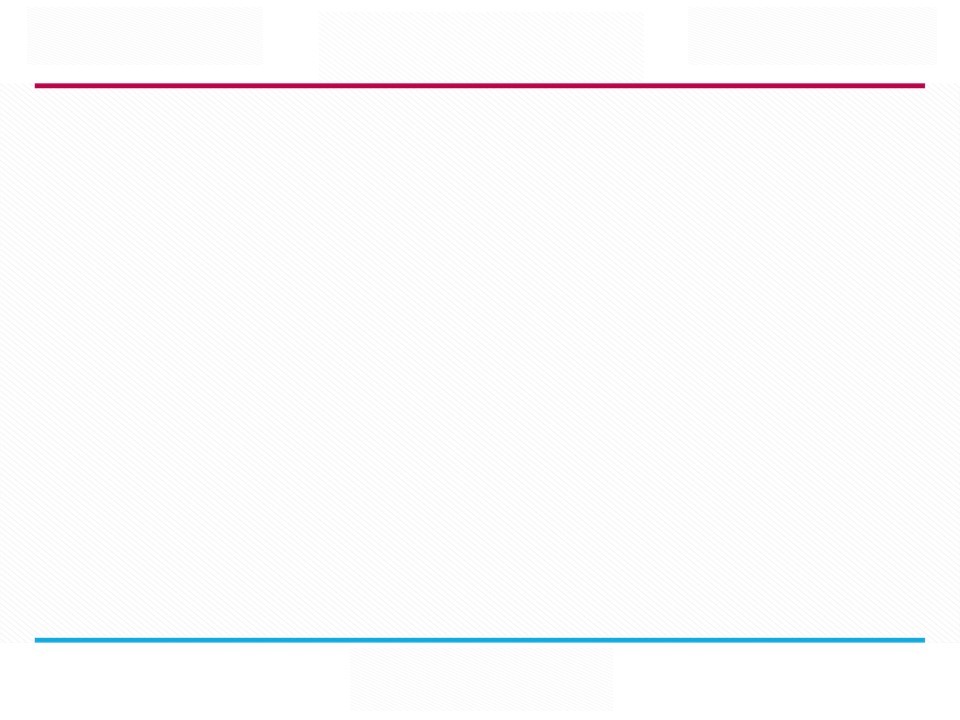 FUNCIONAMIENTO DE SIMULACIÓN E INSTALACIONES
“CURSO ECMO PARA ENFERMERÍA”
14 y 15 Noviembre 2019
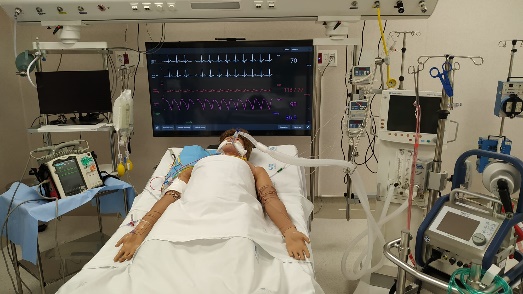 Sala de simulación 1 : Espacio correcto 

Sala de control: Espacio correcto aún con todos las personas presentes

Sala de debriefing 1: Sala justa para 10 alumnos y 2 instructores.

Valoración de la actividad por alumnos: Puntuación MUY POSITIVA de evaluación en encuestas de satisfacción (a falta de recibir la   estadística definitiva desde Formación Continuada).
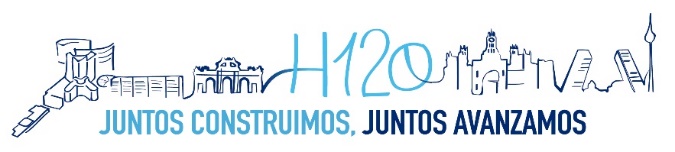 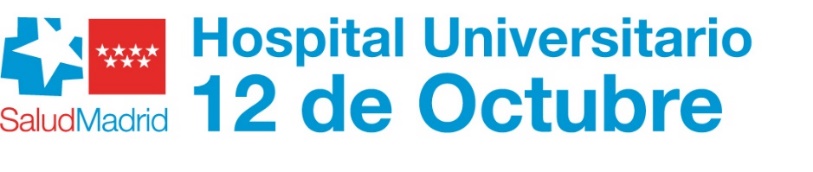 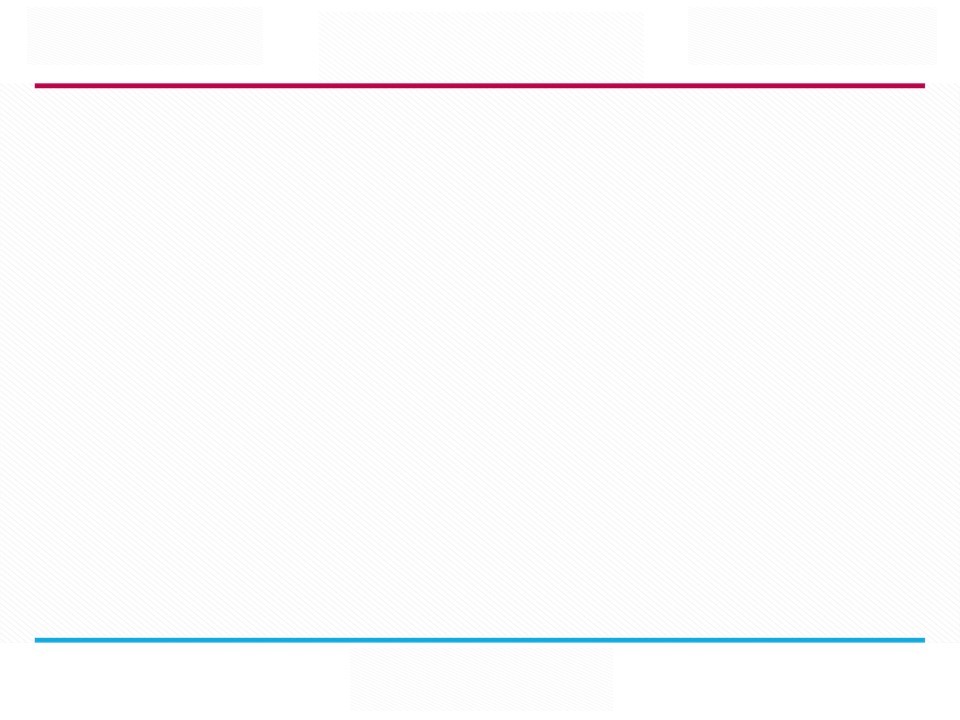 Curso RCP Pediátrica (12 -13 Nov 2019)
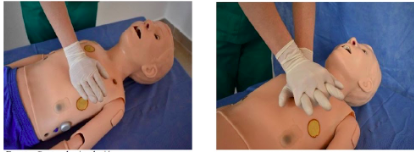 Valoración satisfacción del curso: 9,7 puntos
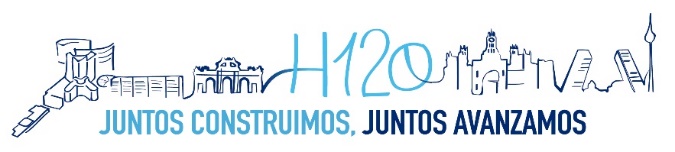 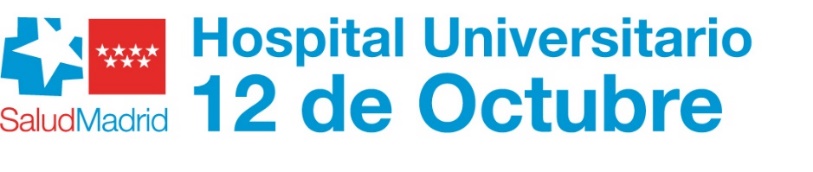 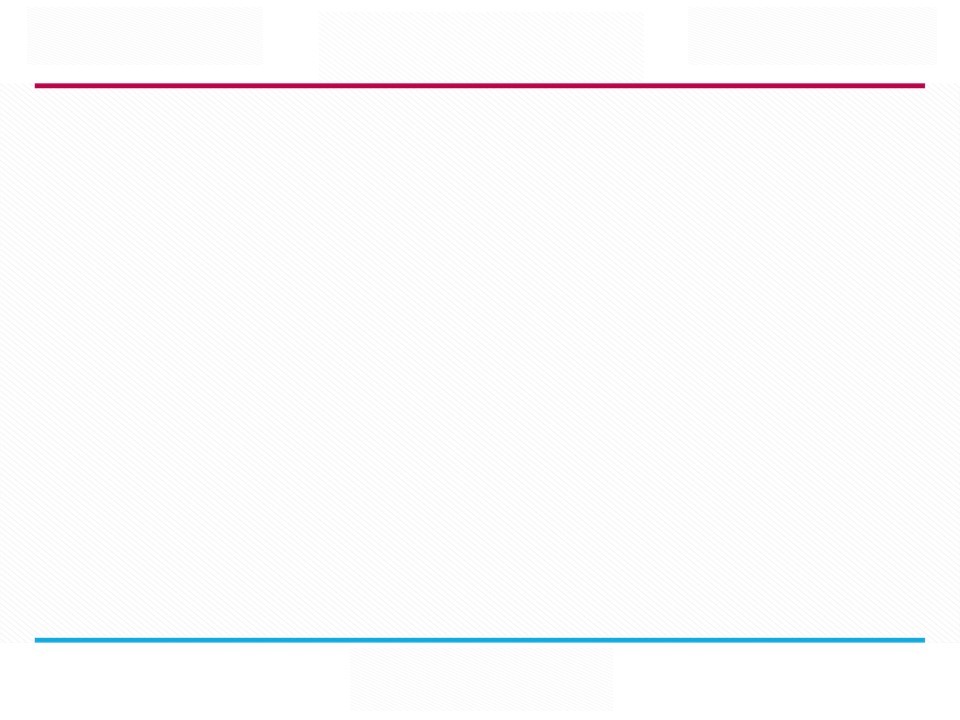 Curso RCP neonatal CAM ( 19-20 Nov)
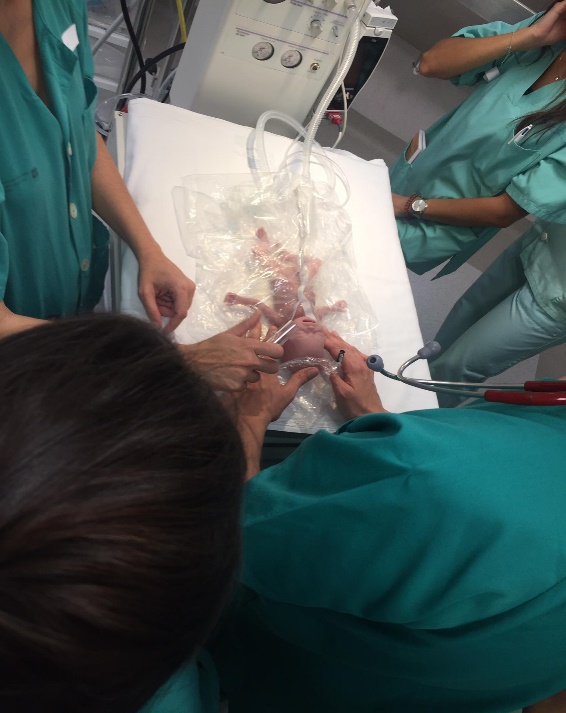 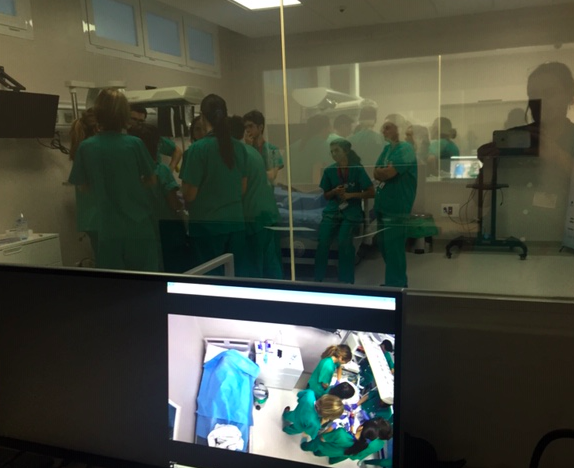 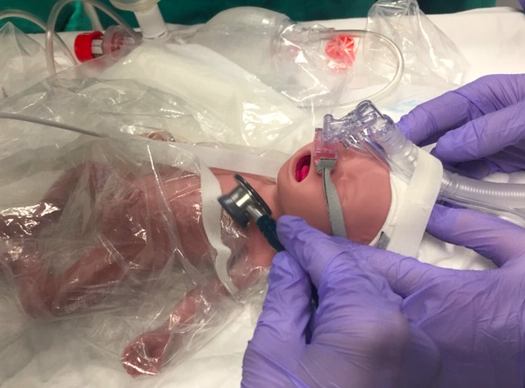 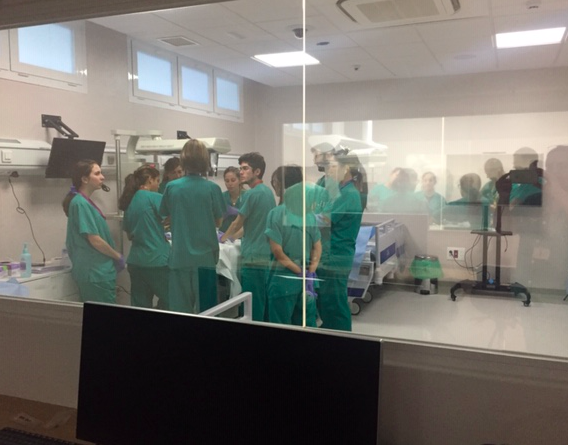 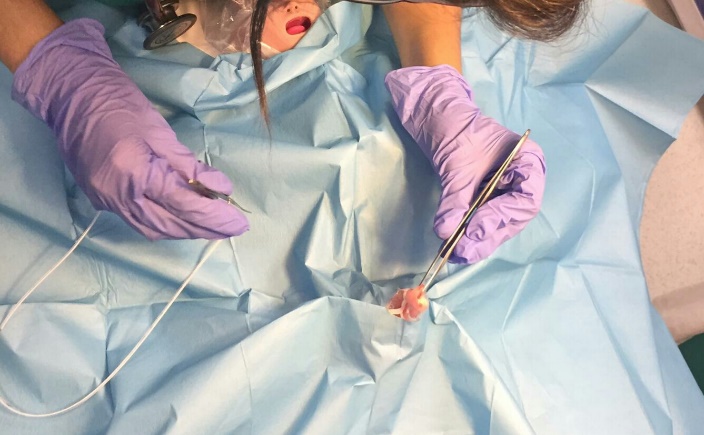 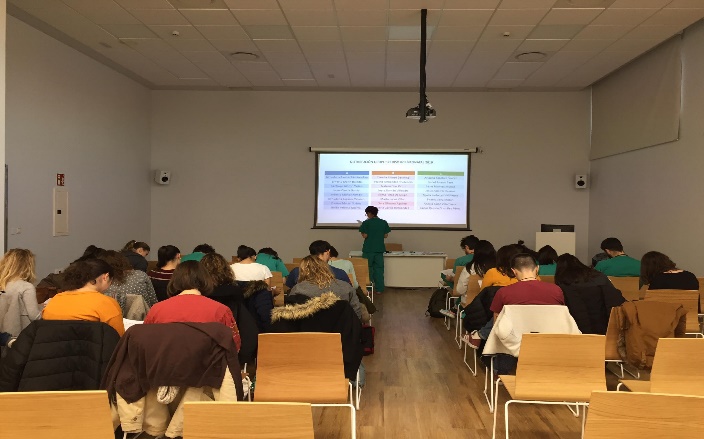 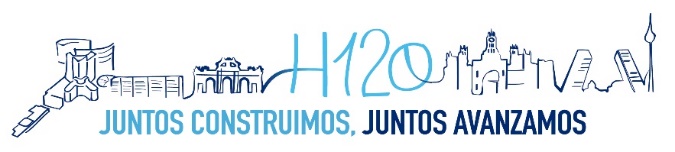 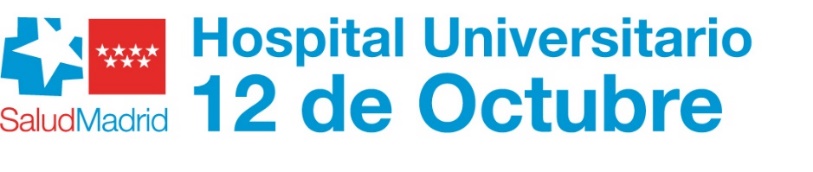 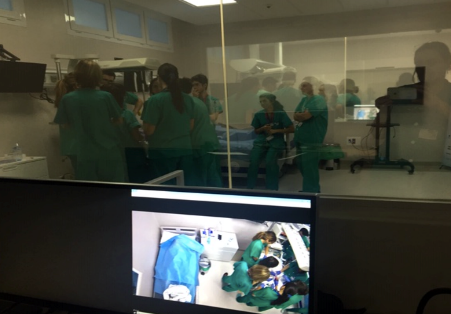 FUNCIONAMIENTO DE SIMULACIÓN E INSTALACIONES
Curso RCP neonatal CAM (19-20 Nov)
Salón de actos: Espacio y audio correcto 

Sala de simulación 2 y 3 : Espacio correcto. Mejorar sonido y  cámara. Avisados Técnicos Medical Simulator.

Sala de control: Espacio correcto, mejorar sonido, ajuste alguna cámara.

Sala de debriefing 2: usada como taller, correcto para 8 alumnos y 2 instructores. 

Valoración de la actividad e INSTALACIONES por alumnos: Puntuación MUY POSITIVA de evaluación en encuestas de satisfacción. Puntuación: 9,8
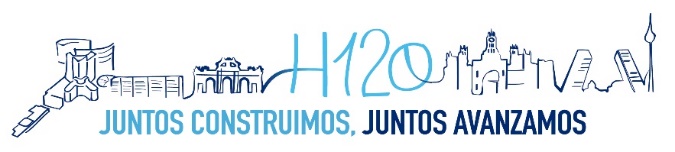 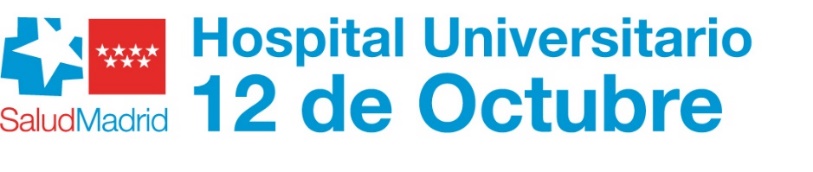 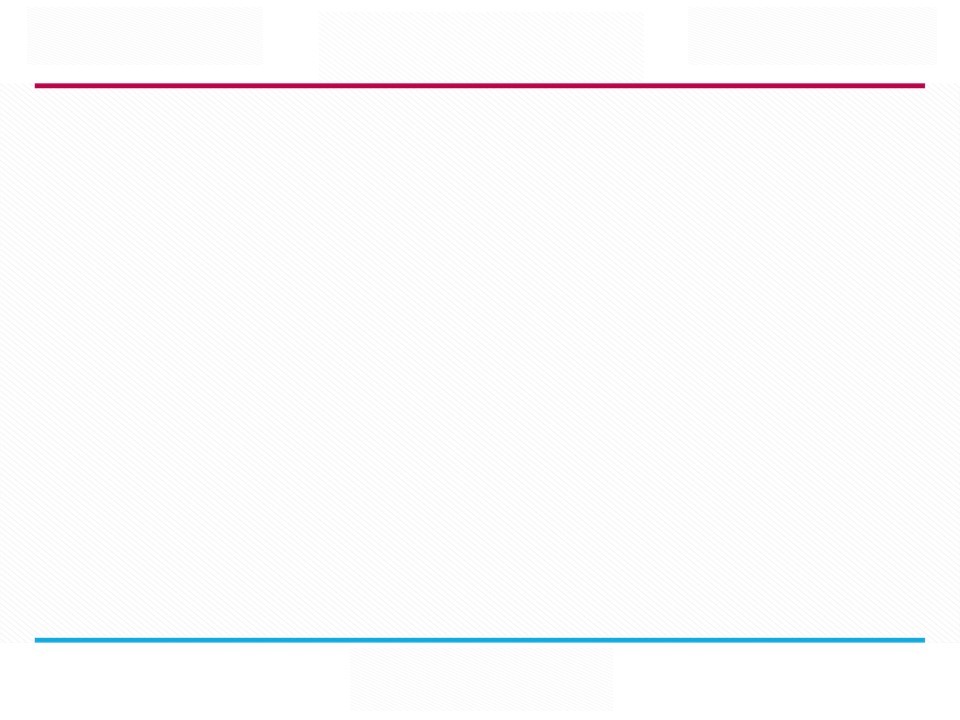 2. Programación actividades 2020
Contacto con Unidades y Servicios (mails Jefes Servicio 19/11)
Programación actividades
Plan de Simulación de cada especialidad para futuras actividades

Planning en curso 
*actividades internas Hospital, Facultad
*actividades externas 
Solicitadas en proceso de aceptación y gestión
Dependientes de préstamo y gestión de material
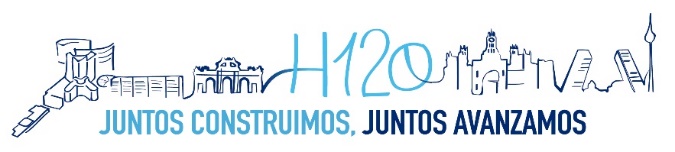 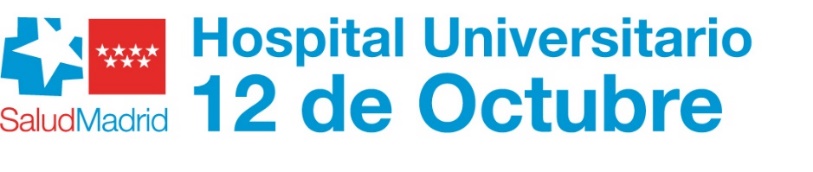 Planning parcial Actividades CSIM 2020
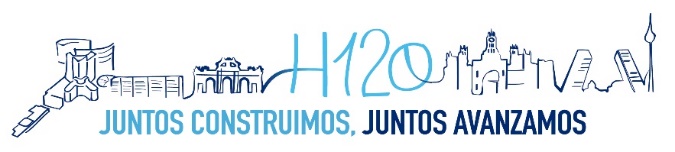 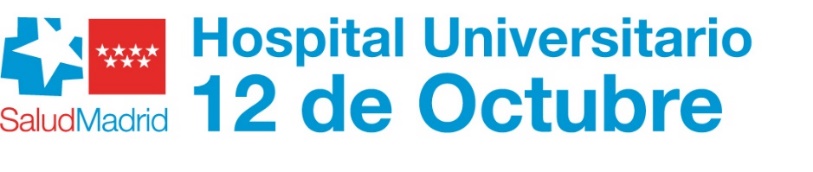 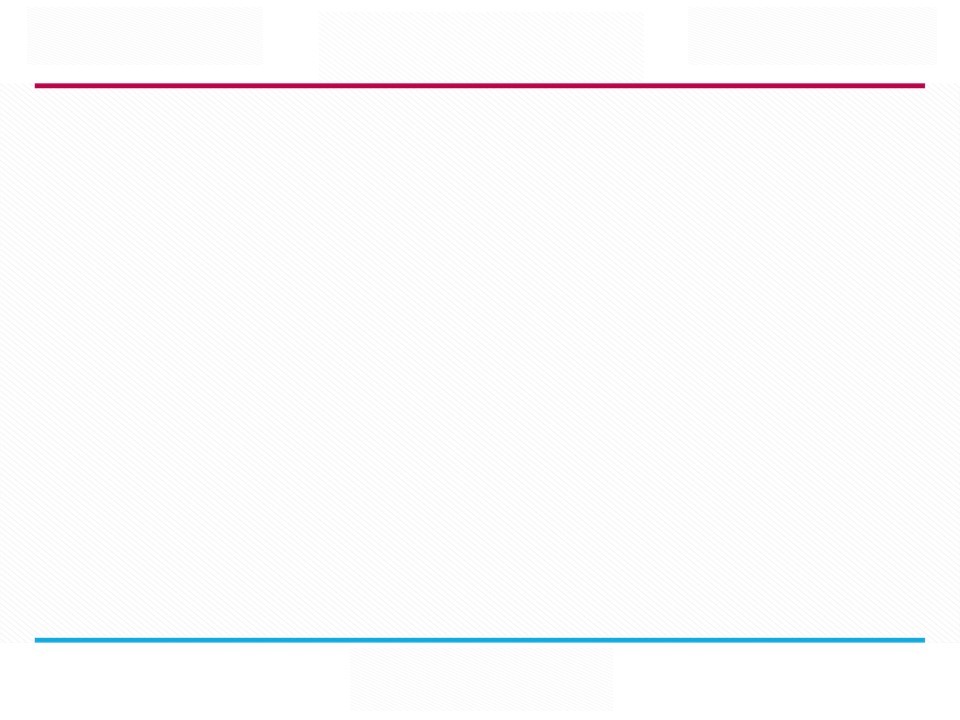 3.Organigrama y Gestión del Centro
Dirección Gerencia
F. Investigación Biomédica i+12
Coordinadores
*Científico-técnico
*Operativo
Comité científico-técnico
Personal de Gestión
*técnico informático
*gestor administrativo
¿Colaboradores docentes en Simulación diferentes especialidades?
¿Personal de apoyo (auxiliar, celador)?
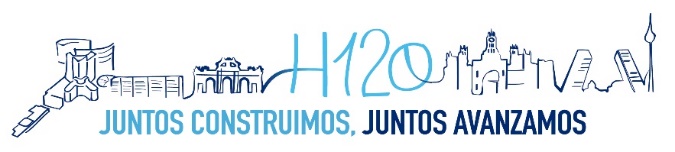 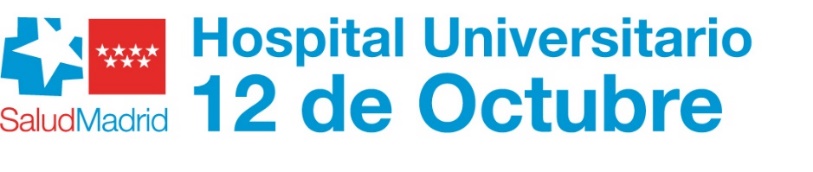 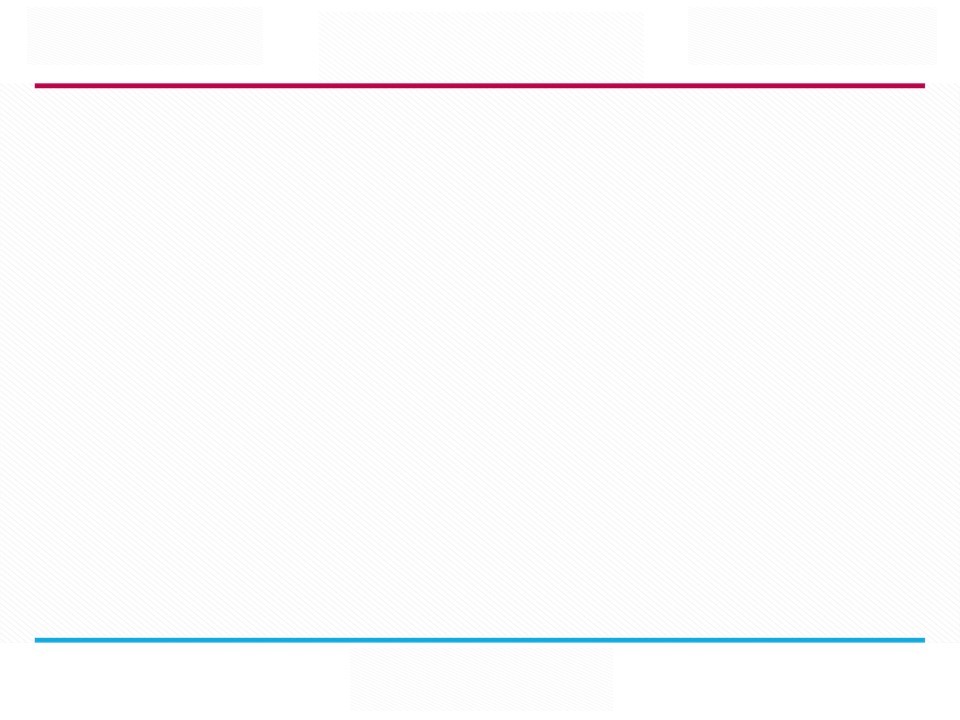 Personal de Gestión CSIM H12O
DIRECCIÓN FUNDACIÓN H12O: Mar López
TECNICO INFORMATICO: David Rubio
GESTOR ADMINISTRATIVO: Eva María Carrizo
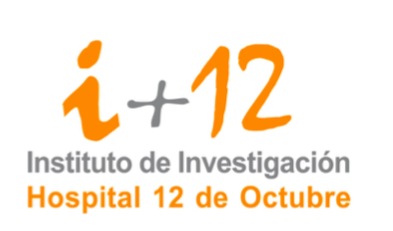 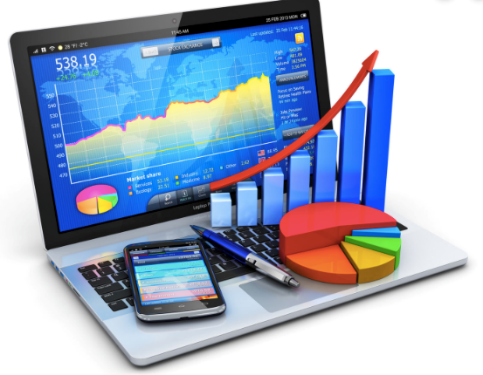 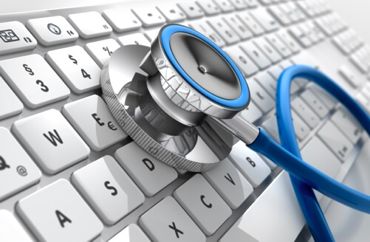 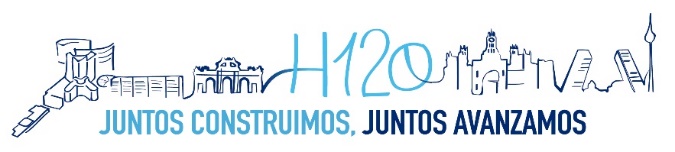 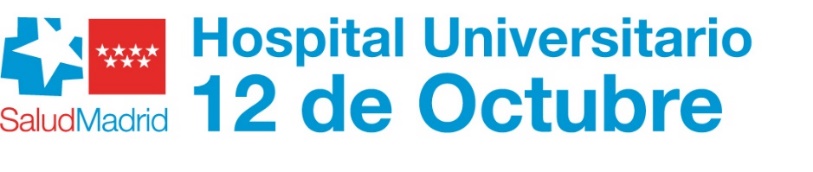 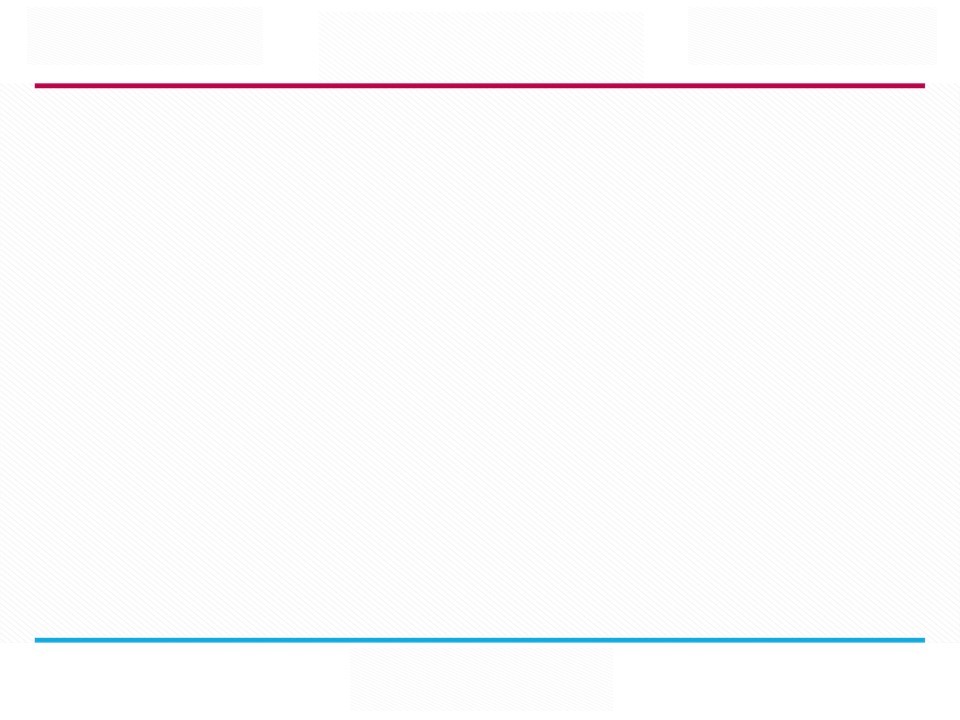 Miembros Coordinadores  CSIM H12O
Coordinador CIENTIFICO-TECNICO: Dario Toral
Coordinador OPERATIVO: Javier Sánchez Chillón
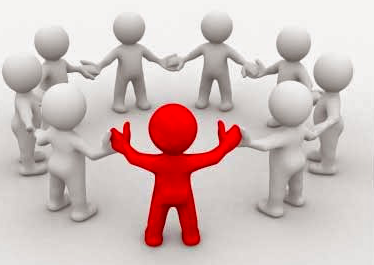 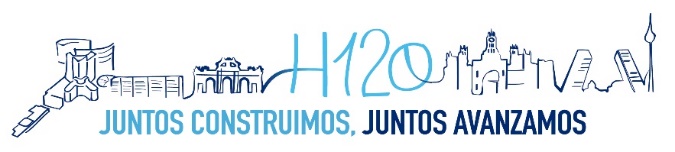 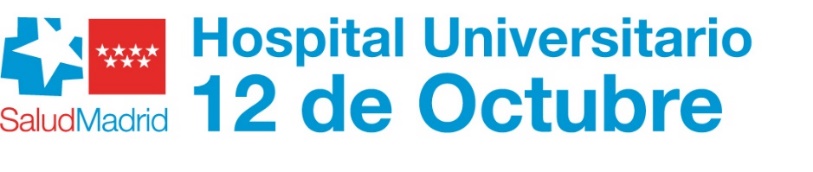 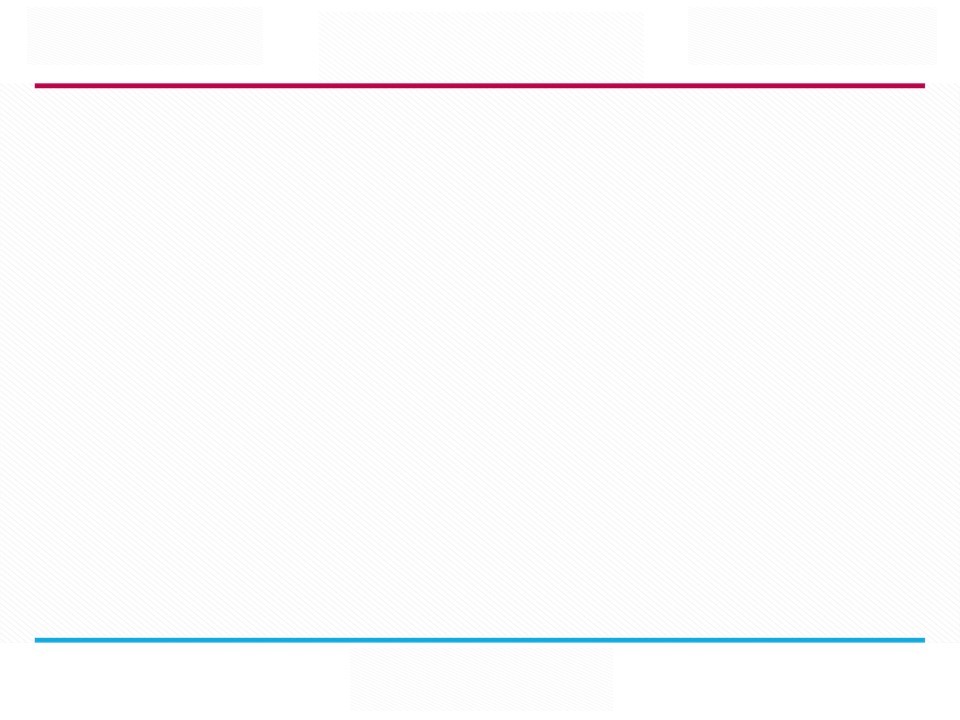 Miembros del Comité Técnico CSIM H12O
Maria Isabel Real Navacerrada (Anestesia)
Javier Sayas Catalán (Neumología)
Victoria Ramos Casado (UCIP) 
Roberto Martín Asenjo (Cardiología)
José Carlos García Meneses Pardo (Cirugía Torácica)
Laura Forcén (Ginecología/Obstetricia)
Maria Teresa Moral Pumarega (Neonatología, UCIN)
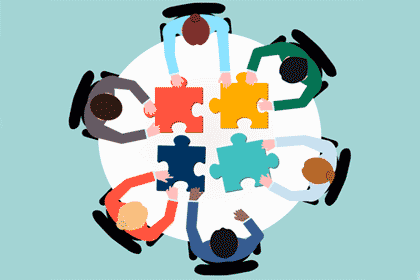 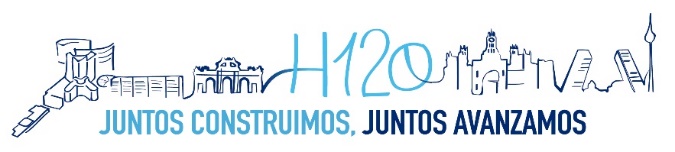 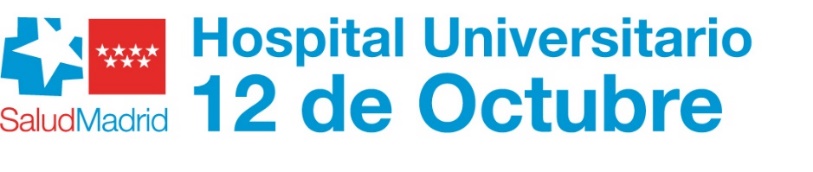 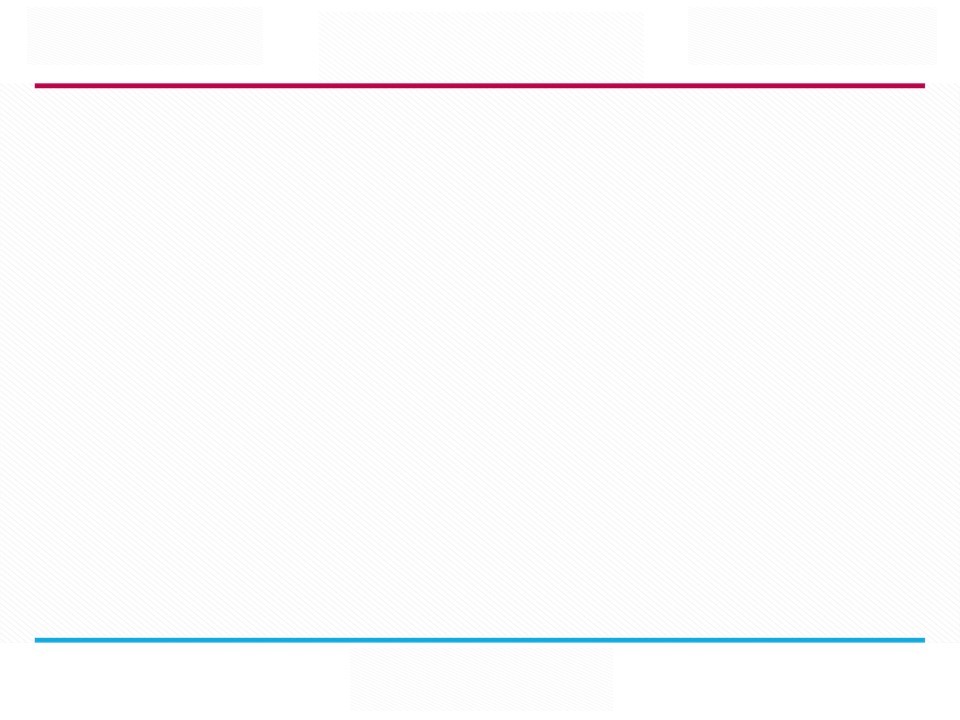 Creación y Trabajo del Comité Técnico CSIM
Reuniones periódicas (Emisión Actas)
	*Reunión inicial 17/10/2019: Aceptación de todos los miembros 
	*Reuniones de trabajo: 7, 14 Nov de 2019
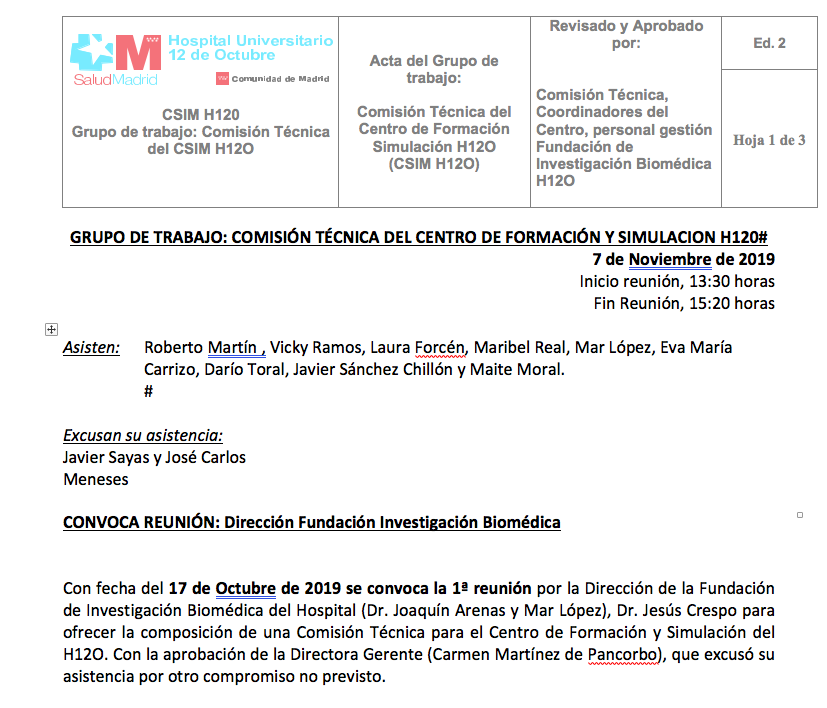 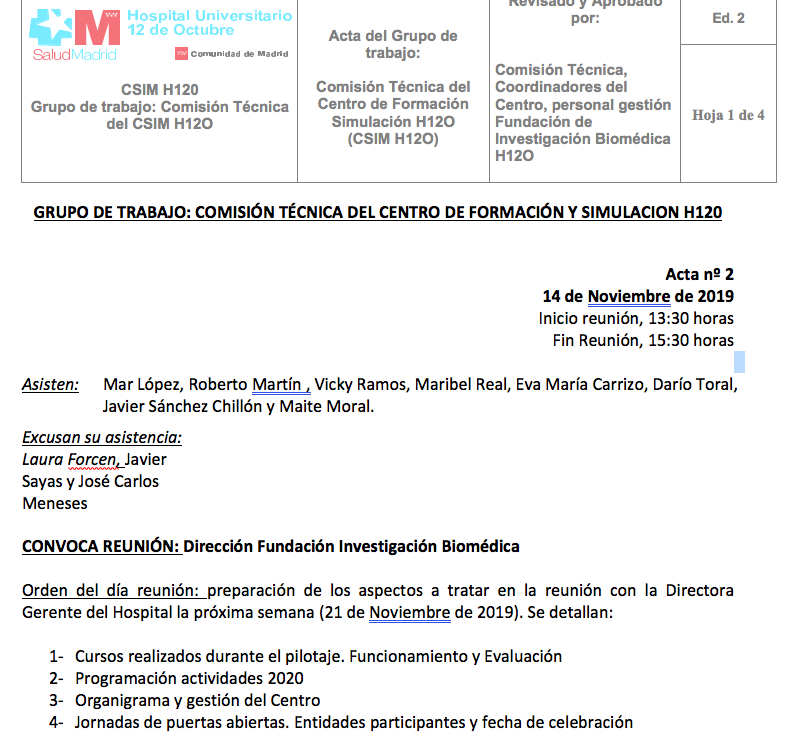 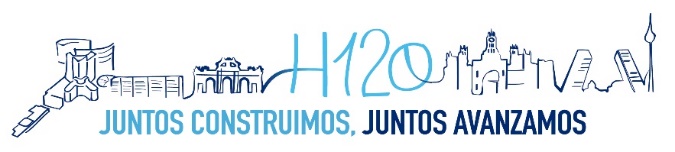 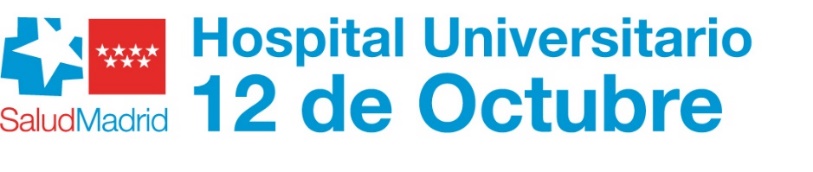 Proceso de solicitud y aceptación actividades
Modificación del documento de solicitud de actividades
Acceso a  CSIM desde Intranet para solicitud interna
      ( pendiente de aprobación, Dirección Gerencia)

Envío por correo desde Centro en solicitud externa
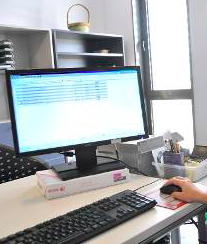 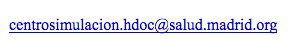 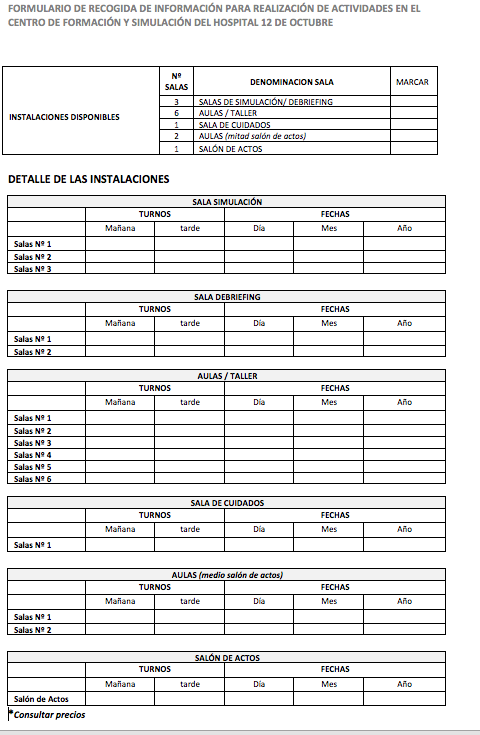 Añadir logo,
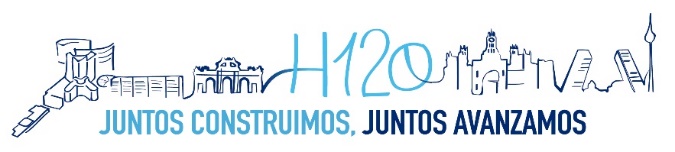 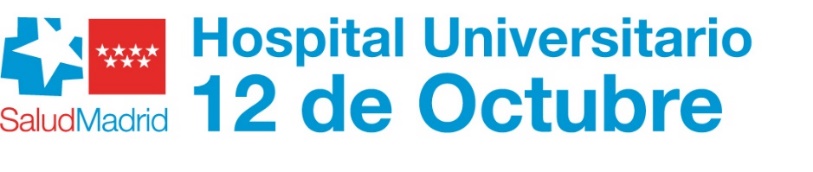 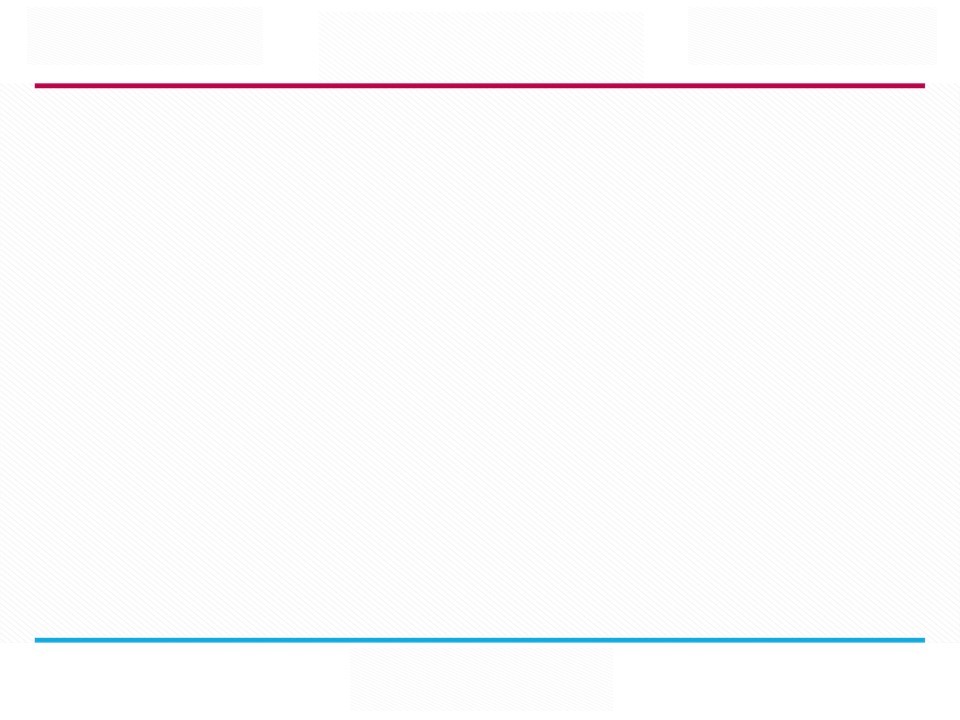 Proceso de solicitud y aceptación actividades
Gestión de solicitud: 3 pasos

Recepción administrativa y envío a coordinadores
Valoración de presupuesto inicial

Envío a comité para valoración y aceptación ( Ver Plazos)
Según línea estratégica, tipo curso
Valoración científica 

Si aceptación global: visita director curso al Centro y presupuesto final
Modificación de las Tarifas: 20% en función de inscripción del curso (pendiente de aprobación Dirección Gerencia)
Evaluación en primer año, modificaciones.
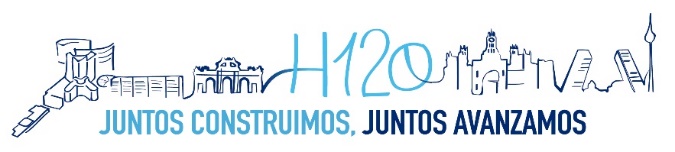 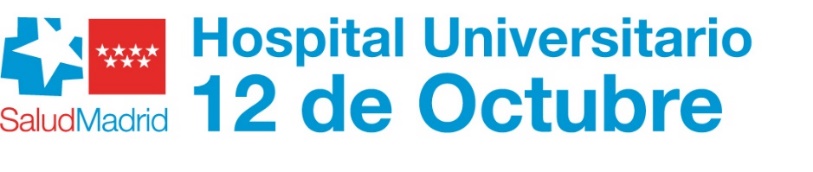 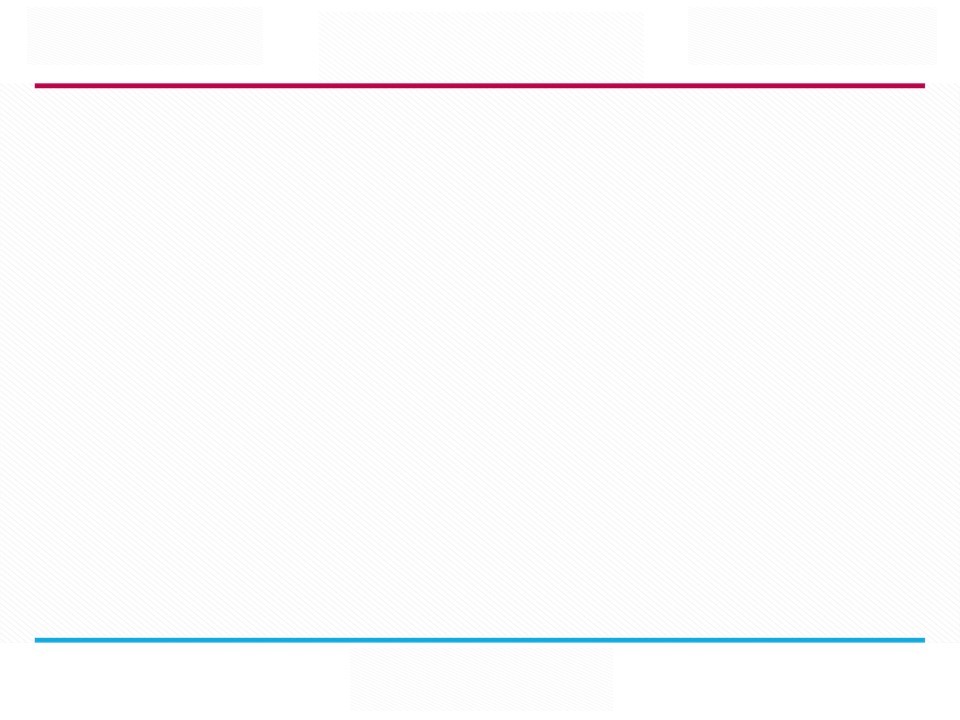 Proceso de solicitud y aceptación actividades
Plazos:

Cursos no gratuitos o externos: > 3 meses de antelación
Cursos internos o gratuitos: 1-3 meses

Formación continuada periódica de las Unidades: adaptable a los espacios y fechas.

Formación estudiantes teórica/práctica periódica: adaptable a espacios y fechas
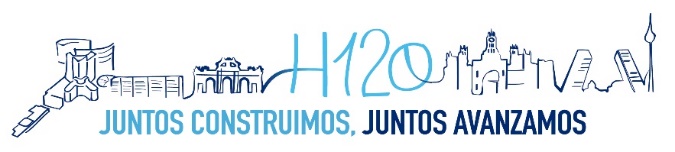 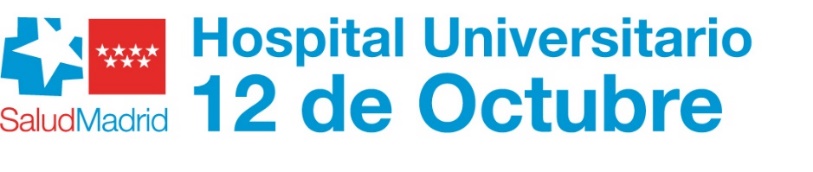 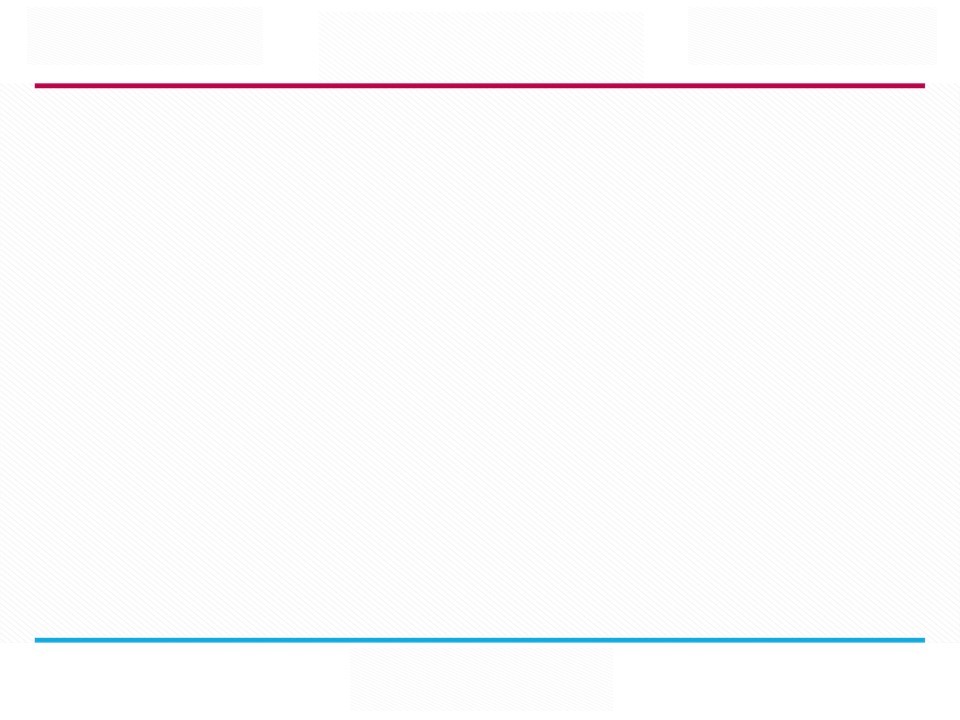 Proceso de solicitud y aceptación actividades
Plazos:

Respuesta de valoración y aceptación por el comité  antes de 2 semanas

Cursos externos, financiados, acuerdos con empresas: gestión individualizada (coordinadores, Fundación)

Cursos, talleres internos: gestión más ágil
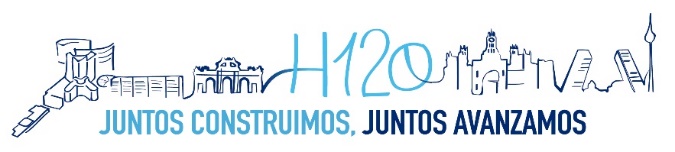 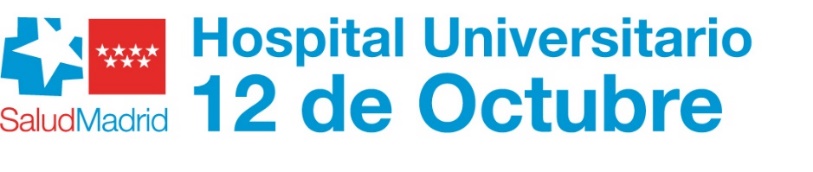 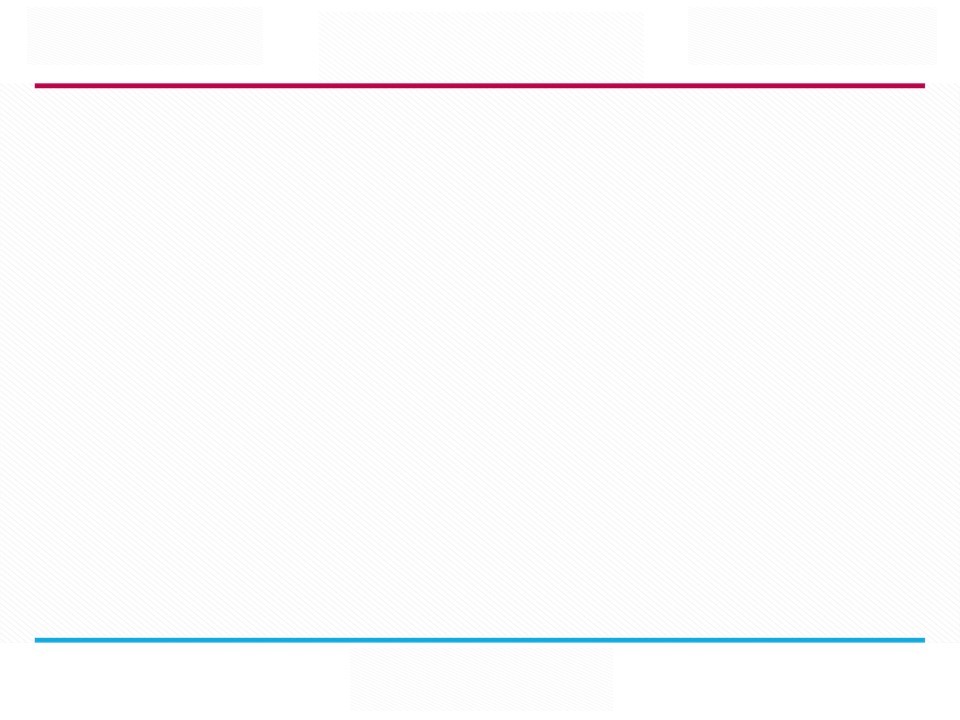 Creación y Formación del Comité
Creación de Grupo WhasApp (17/10/2019) 
comunicación ágil (234 mensajes) 

Fase de pensar y crear Logo CSIM  ( propuestas)

Formación interna: 
Curso on line debreifing
Otros
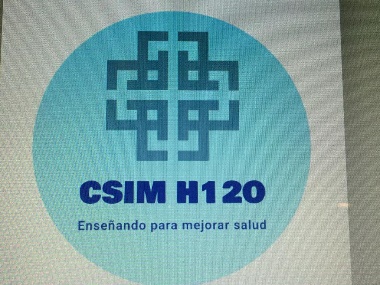 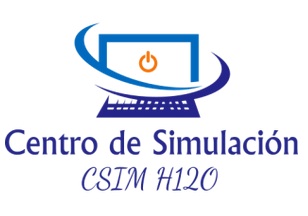 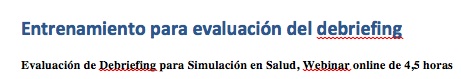 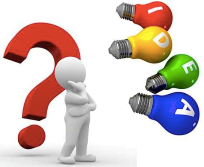 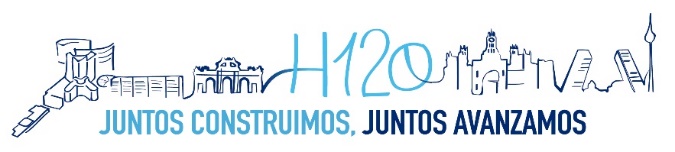 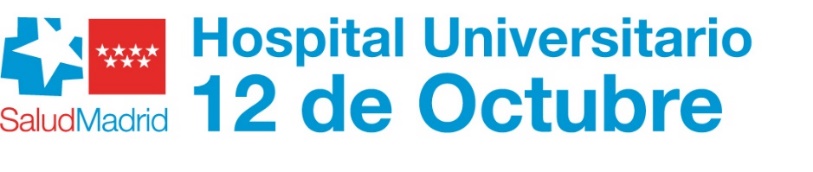 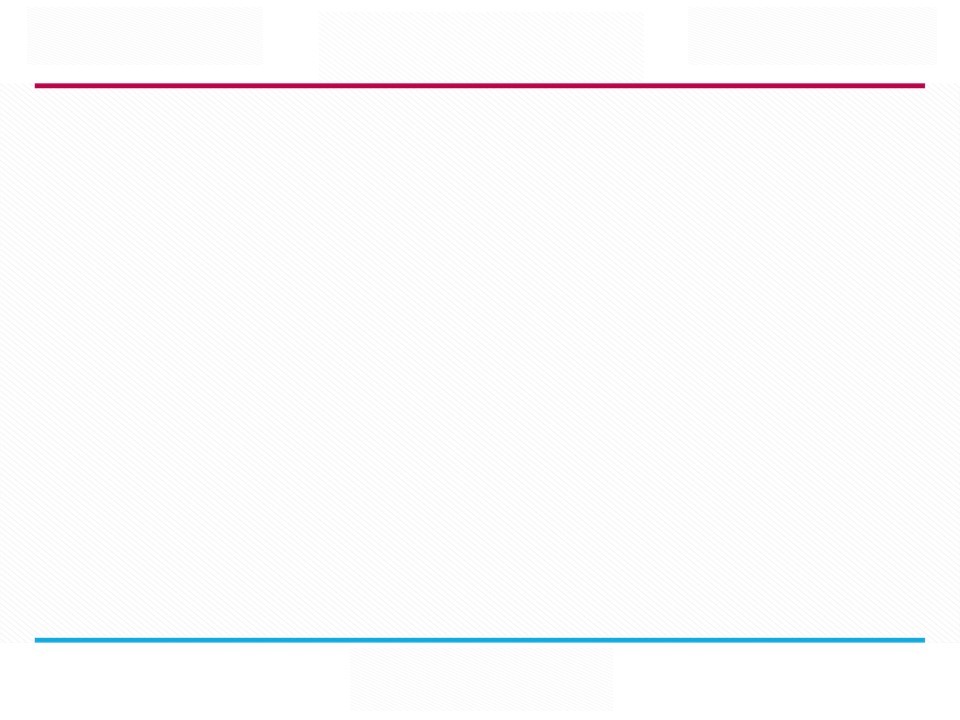 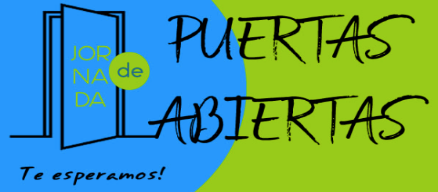 4. Jornada de Puertas abiertas
Planificación en la reunión ( Gerente)
*fechas
*organización
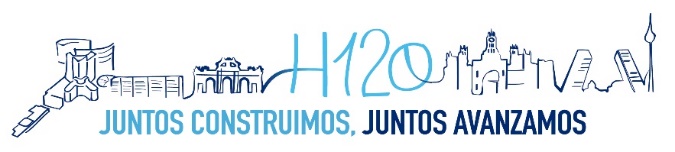 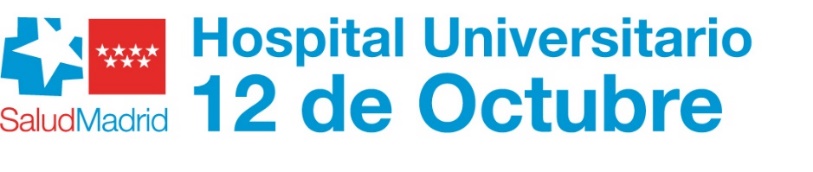 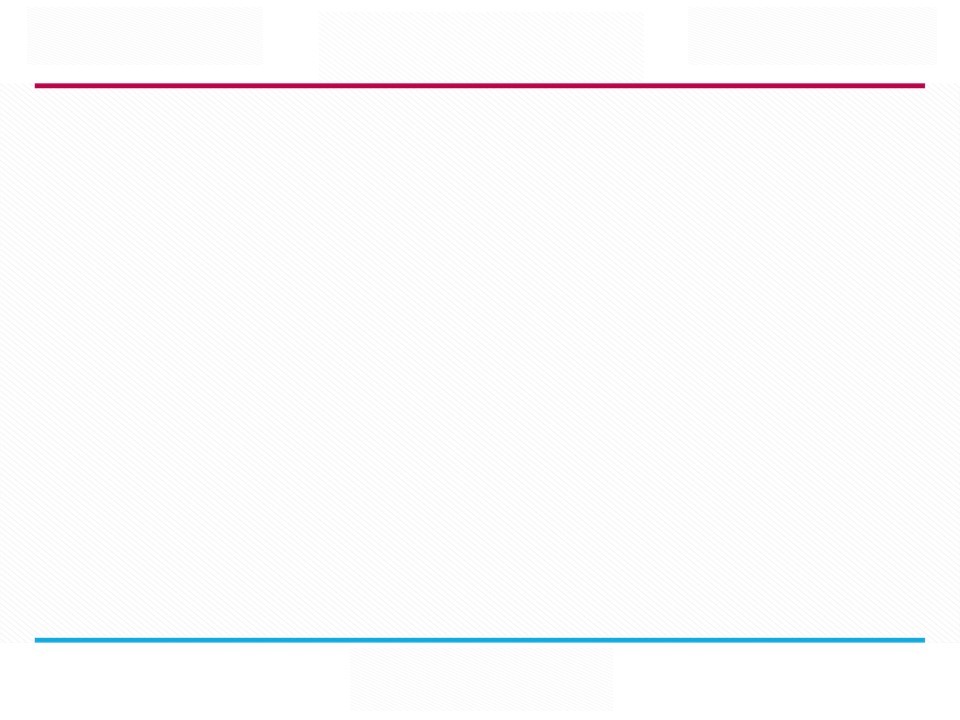 5. Propuestas futuras
Para aprobación por Gerencia:

Acceso del CSIM en Intranet y página web 
Acceso al Centro (tarjetas Comité  y timbre externo)
Pantalla en la entrada (información de actividades)
Gestión de la cesión de material de simulación al Centro (inventario)
Aprobación de la actualización de software del simulador y modalidad de financiación
Pijamas específicos en el CSIM, ¿desechables azules? ¿máquina dispensadora?
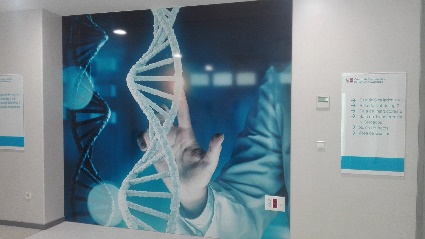 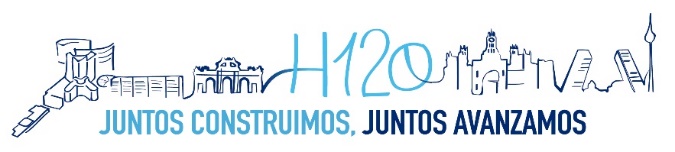 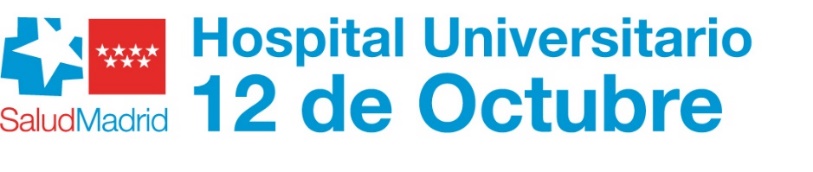 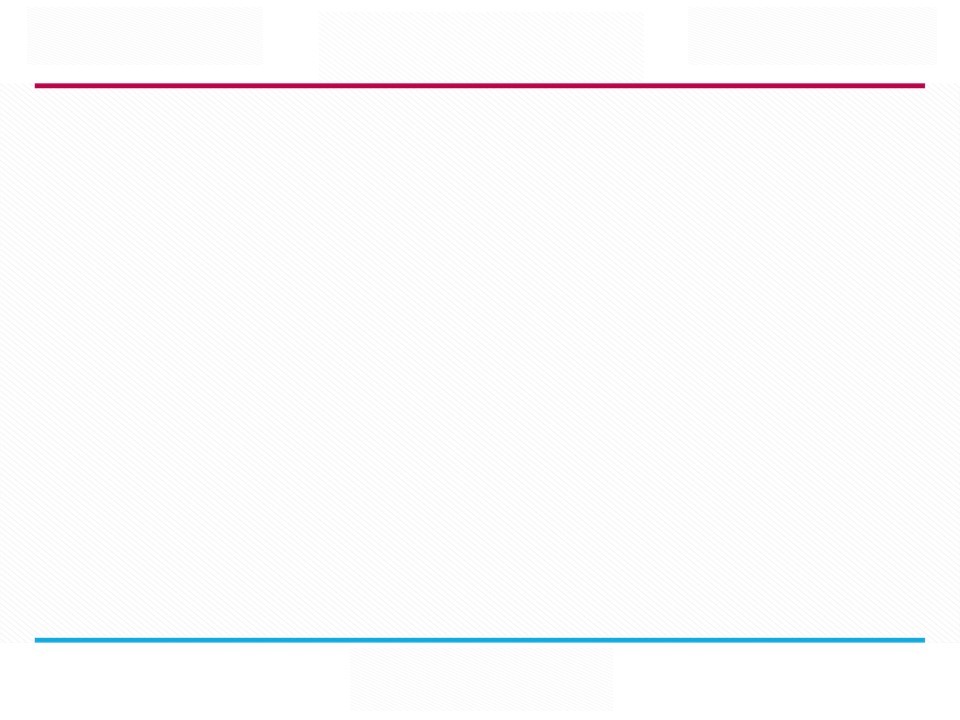 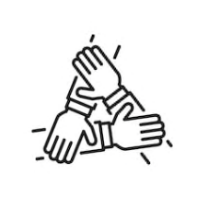 Propuestas futuras: ALIANZAS
Internas del comité y coordinadores: 

Visita a Centros de Simulación
	*U.Francisco de Vitoria, UAX, Valencia, H. Virtual Valdecilla

Formación interna
	*Debriefing (on line)

Miembros de Sociedad Simulación y Seguridad ( SESSEP)

Programación Sesiones para profesionales del Hospital 12O 
	*motivar, estimular participación, explicar normas
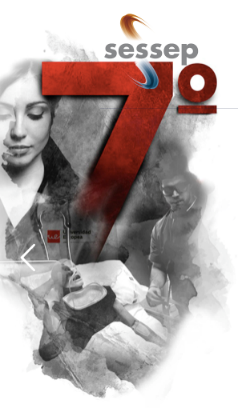 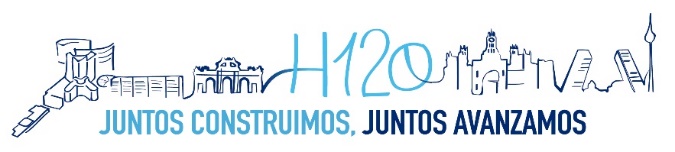 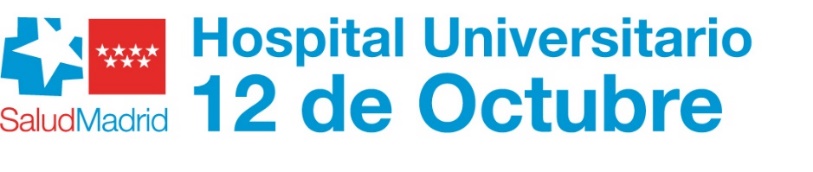 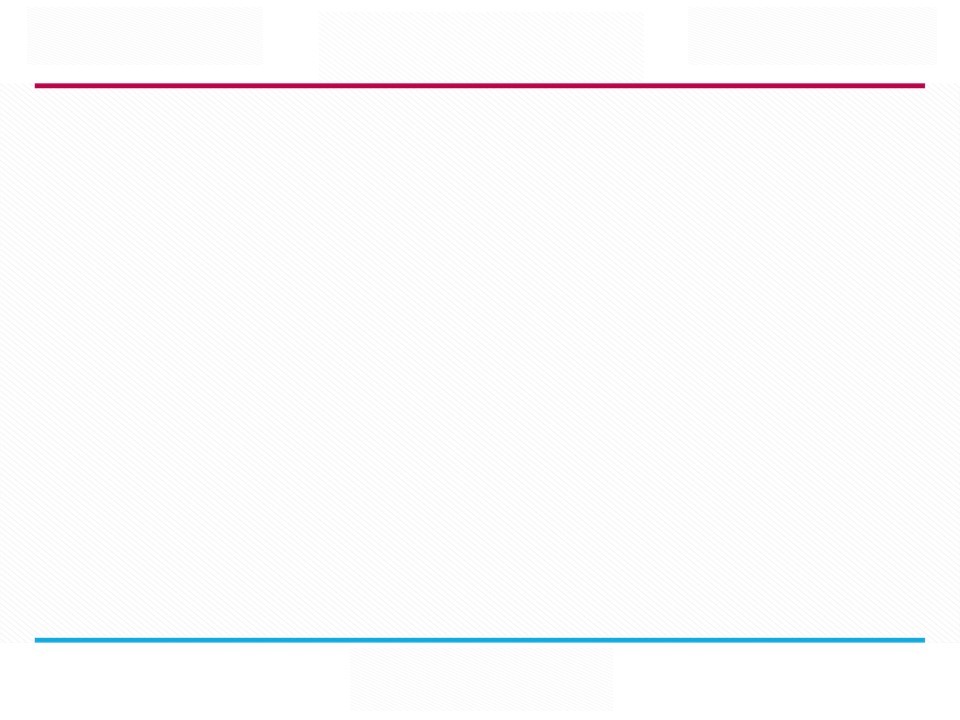 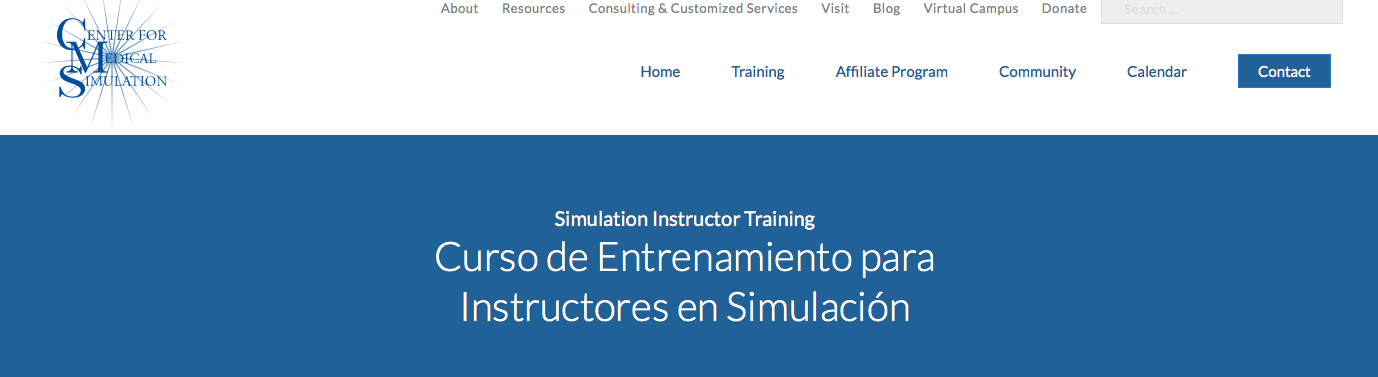 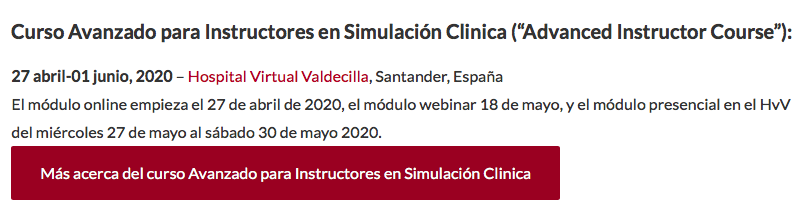 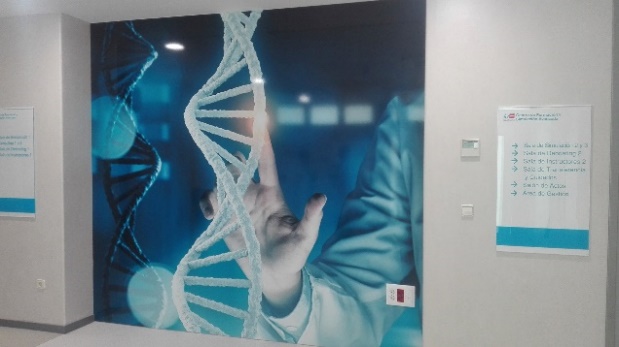 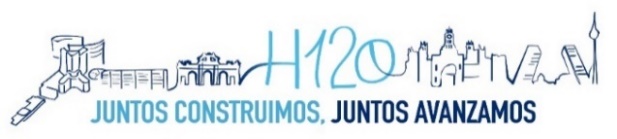 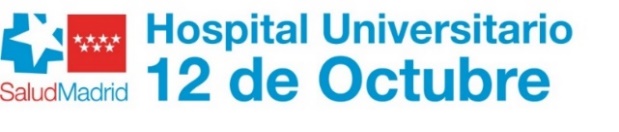 Muchas gracias por la confianza